Streaming Instability and Pebble Accretion:
Evidence from the Kuiper Belt
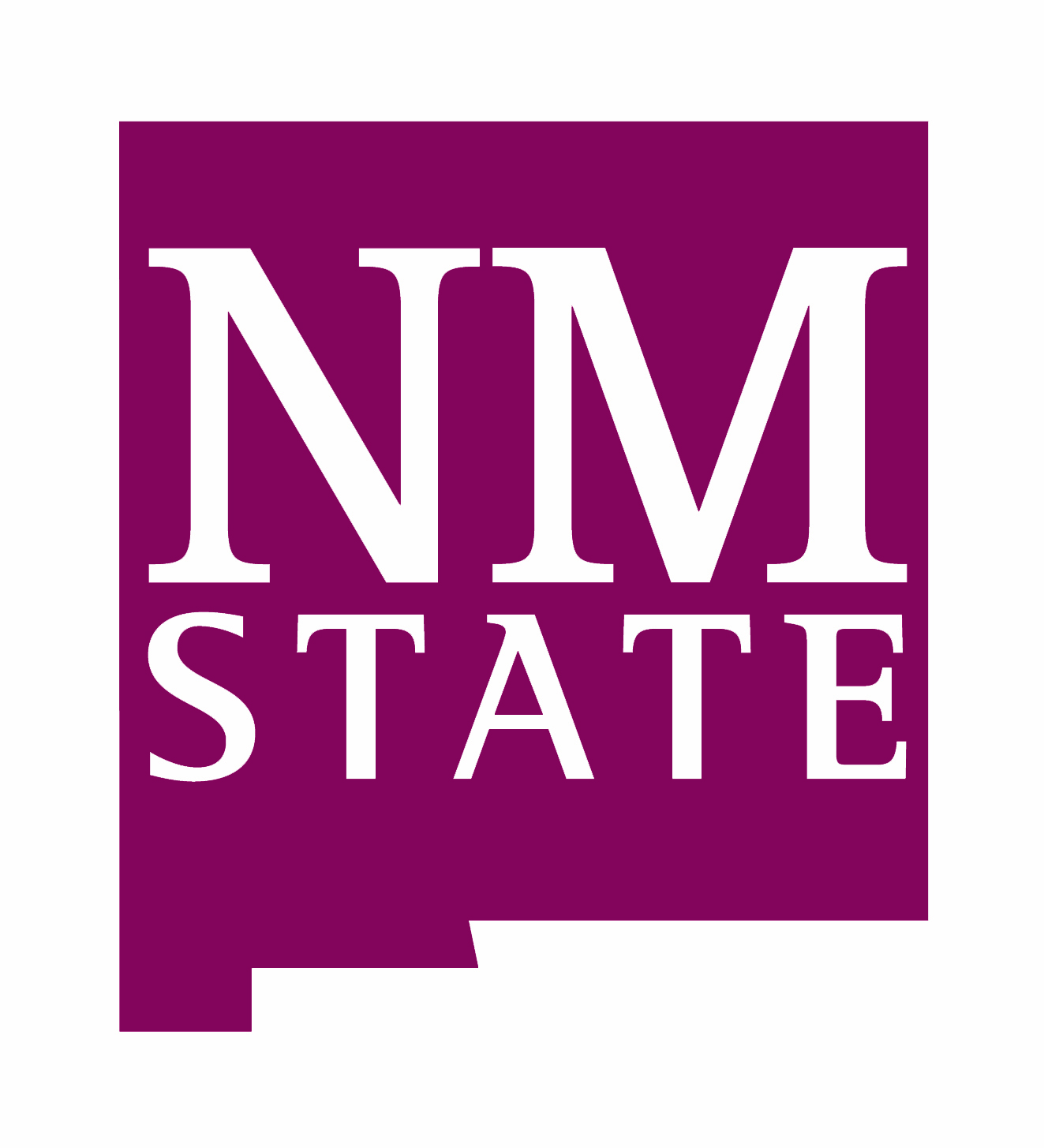 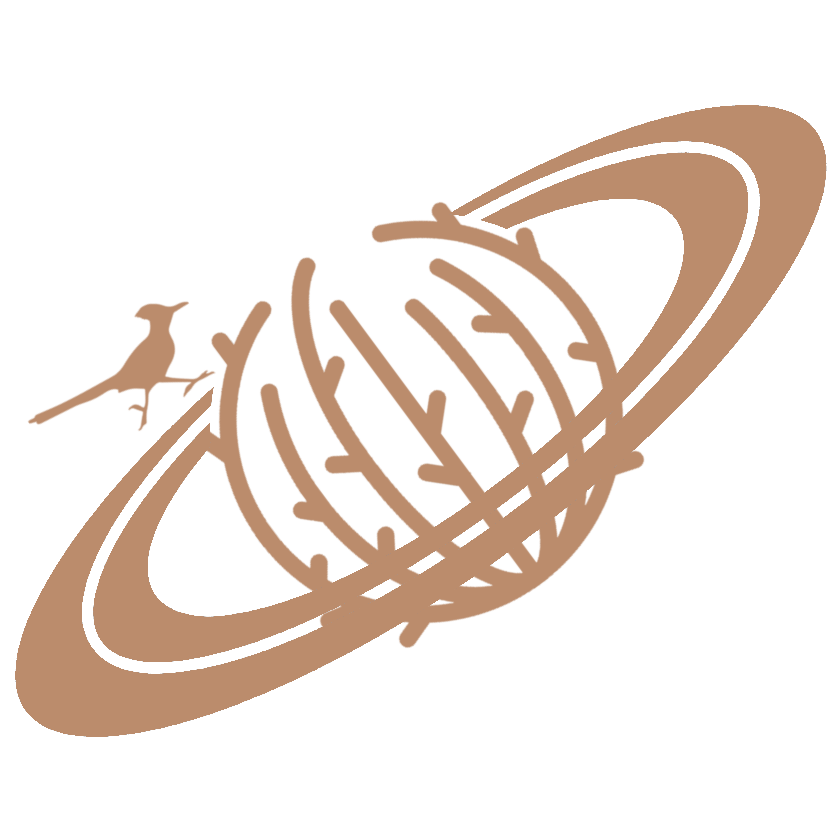 Wladimir  Lyra
New Mexico State University
PFITS+
Manuel Cañas (New Mexico State University), Daniel Carrera (New Mexico State University), Anders Johansen (University of Copenhagen), Leonardo Krapp (University of Arizona), Debanjan Sengupta (New Mexico State University), Jake Simon (Iowa State University), Orkan Umurhan (NASA Ames),  Chao-Chin Yang (University of Alabama), Andrew Youdin (University of Arizona).
Workshop on ISM, Stars, and Planets – Nagoya, Japan – Mar 27th, 2025
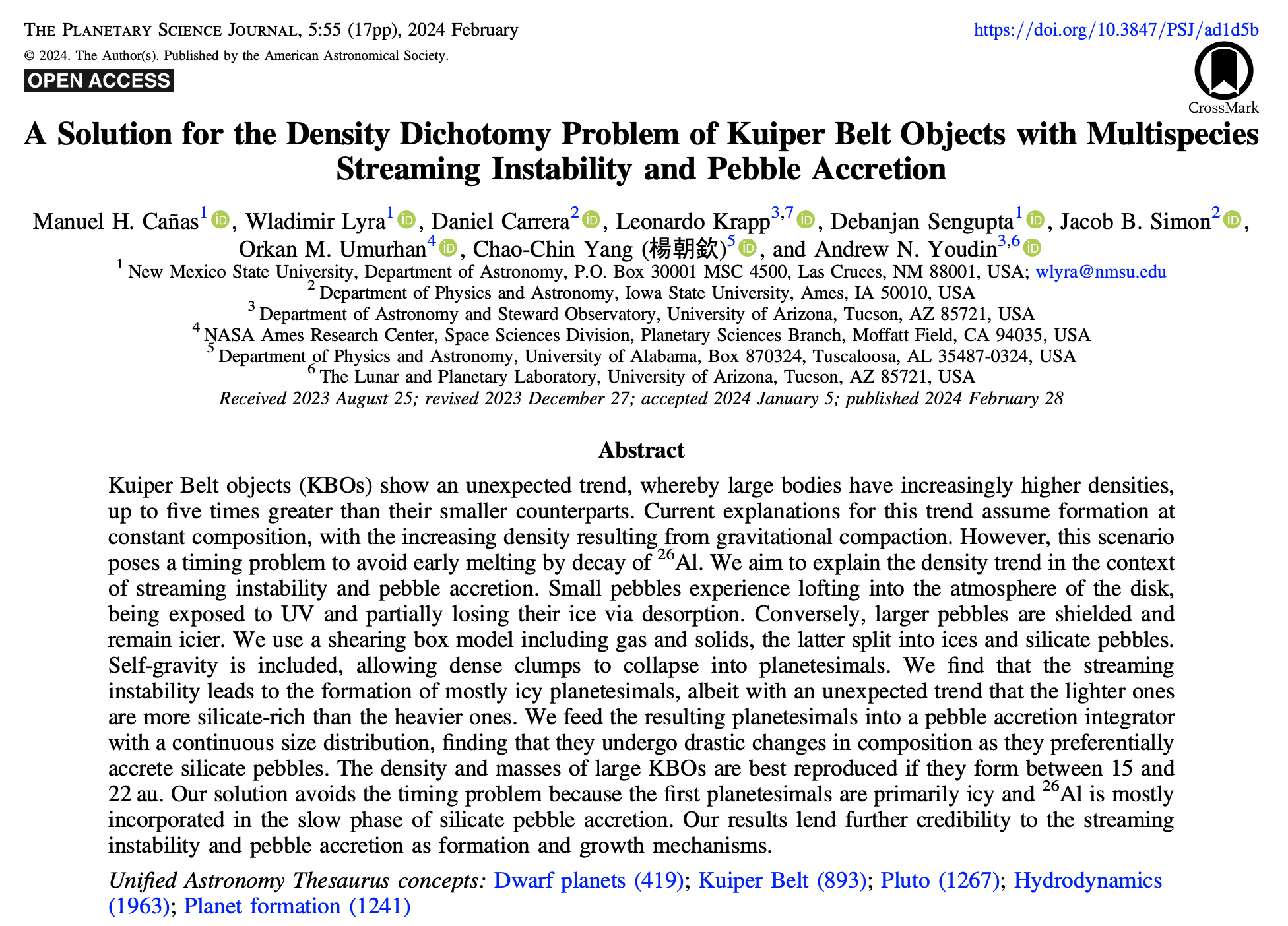 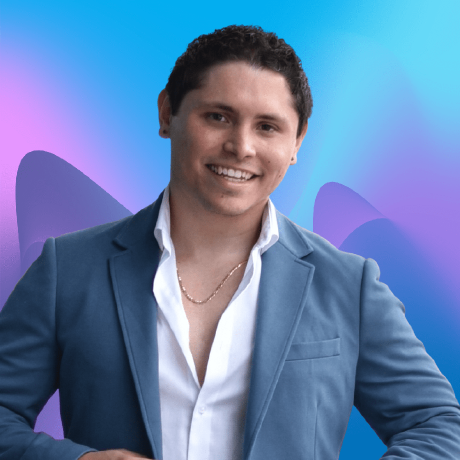 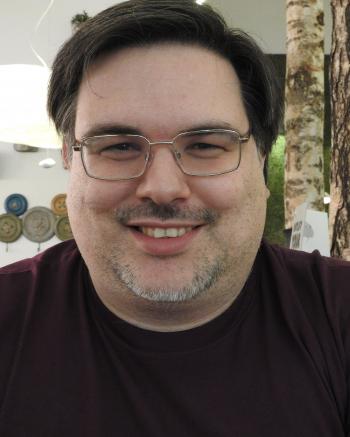 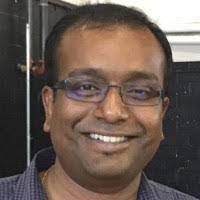 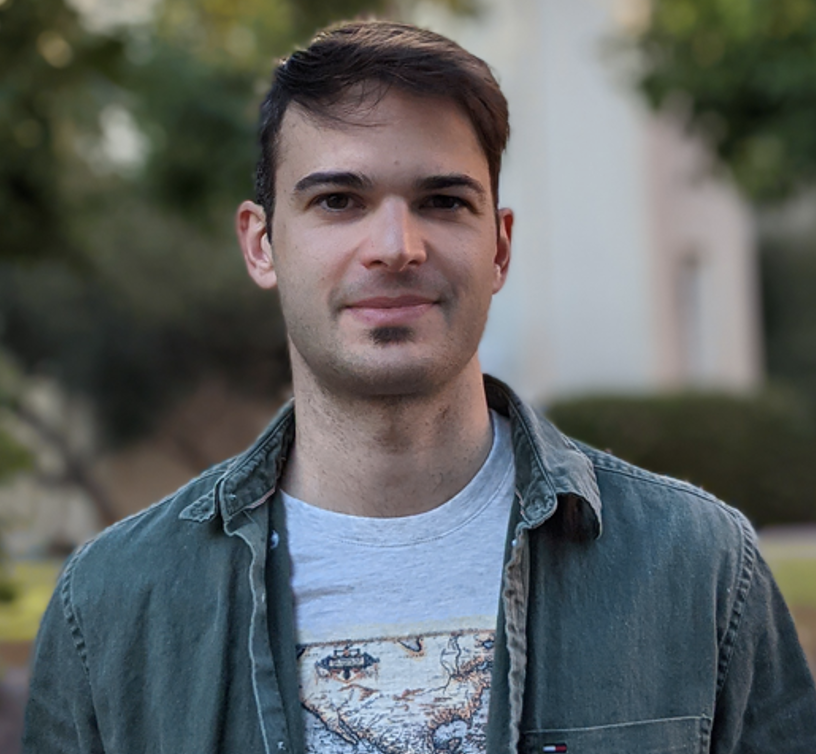 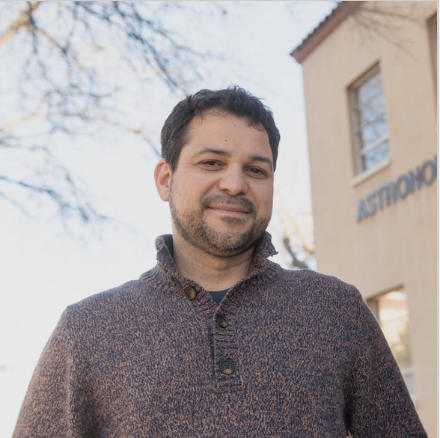 Debanjan Sengupta
NMSU
Wlad Lyra
NMSU
Leo Krapp
U Arizona
Manny Cañas
MSc - NMSU
Daniel Carrera
ISU -> NMSU
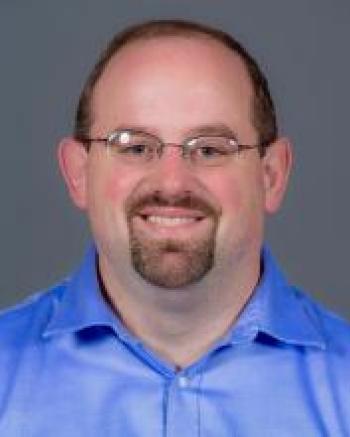 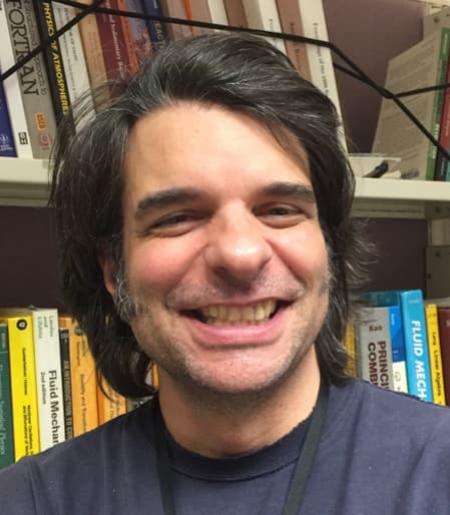 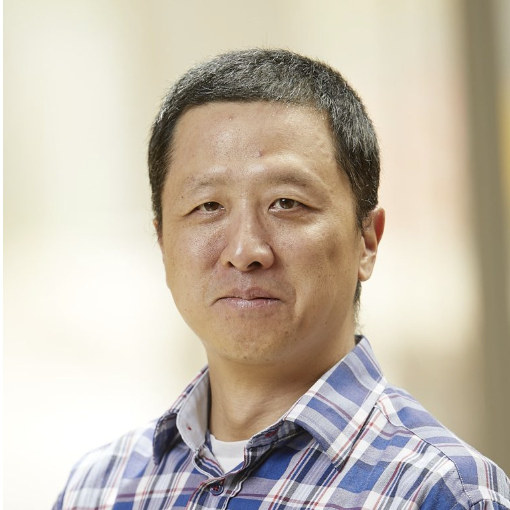 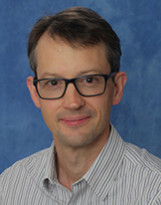 Jake Simon
ISU
Chao-Chin Yang
U Alabama
Andrew Youdin
U Arizona
Orkan Umurhan
NASA Ames
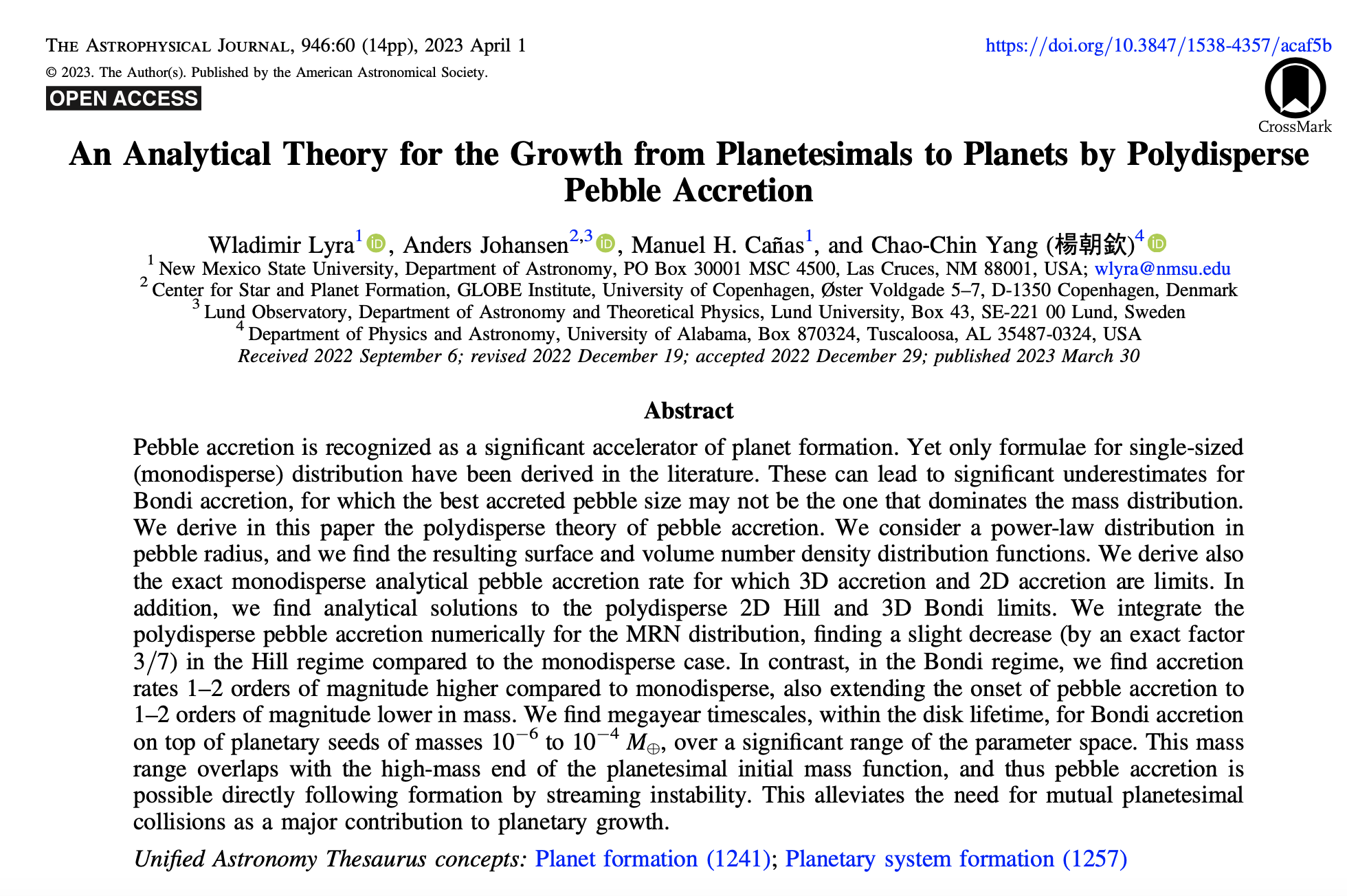 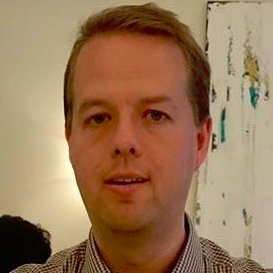 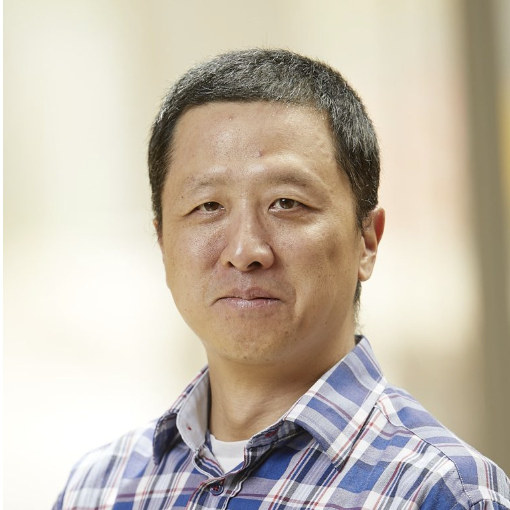 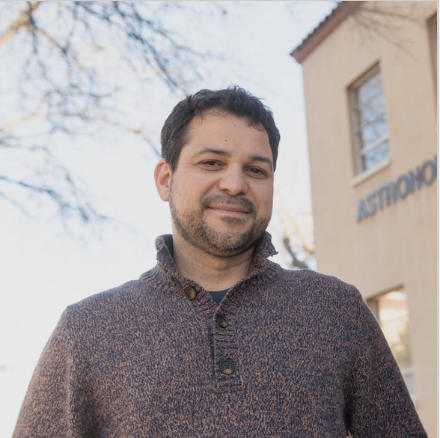 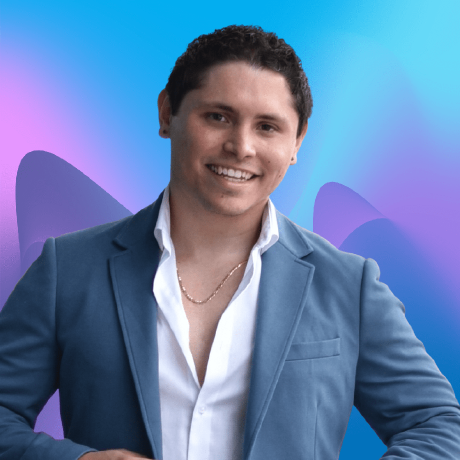 Chao-Chin Yang
U Alabama
Wlad Lyra
NMSU
Anders Johansen
U Copenhagen
Manny Cañas
MSc - NMSU
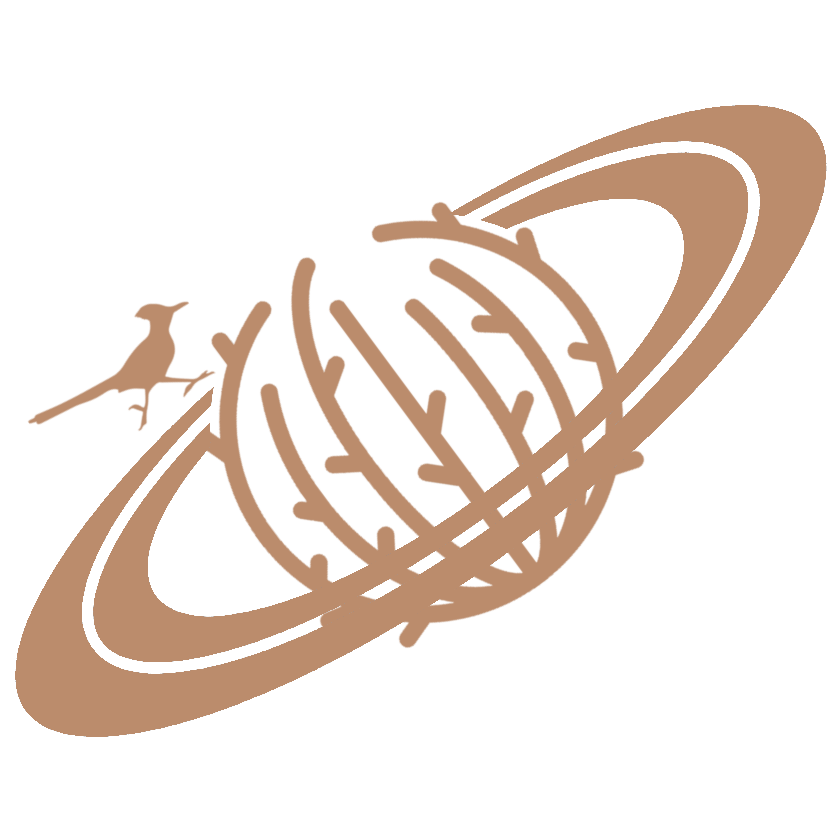 The PFITS+ Collaboration 
(Planet Formation in the Southwest)
Co-PIs
Wladimir Lyra – New Mexico State University
Andrew Youdin – University of Arizona
Jake Simon – Iowa State University
Chao-Chin Yang –University of Alabama
Orkan Umurhan – NASA Ames

Postdocs / Staff 
Debanjan Sengupta (NMSU)
Daniel Carrera (ISU -> NMSU)
Sergei Dyda (U Al)
Tabassum Tanvir (ISU)

Graduate Students
NMSU  - Daniel Godines, Olivia Brouillette, 
Eleanor Serviss, Leopold Hutnik
ISU – Jeonghoon (Jay) Lim, David Rea, Weston Hall
UNLV – Stanley Baronett
U Az – Eonho Chang

Alumni
Manny Cañas (MSc NMSU), Aleksey Mohov (MSc UNLV), 
Leonardo Krapp (UAz -> Chile),
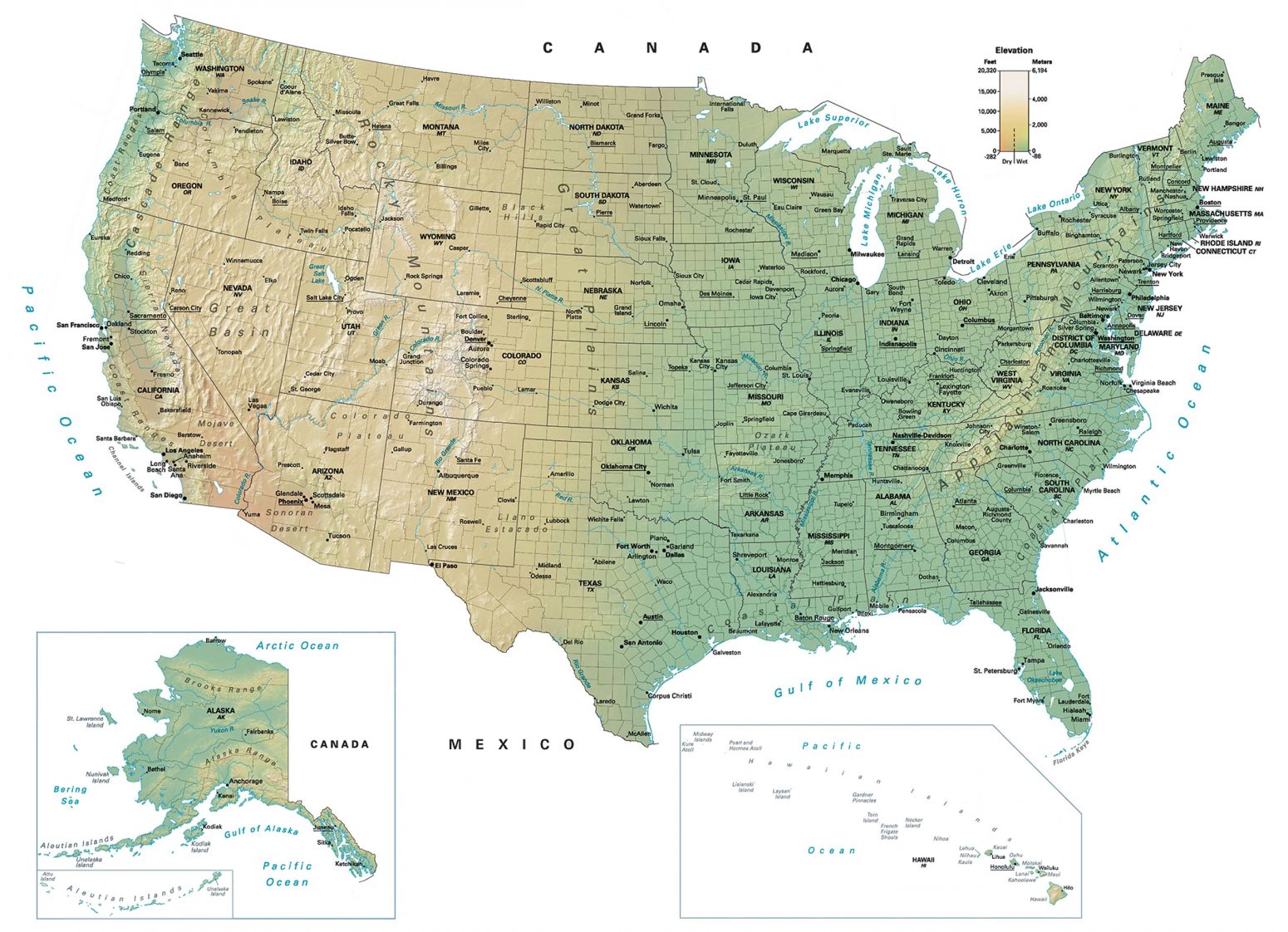 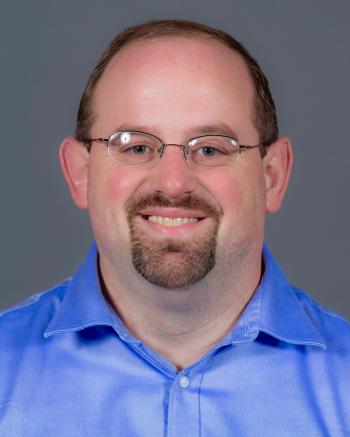 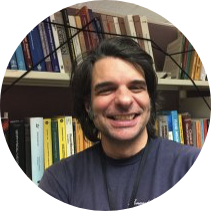 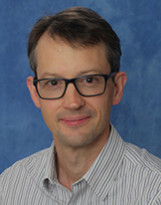 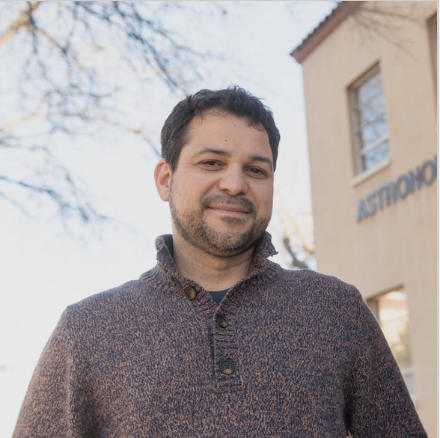 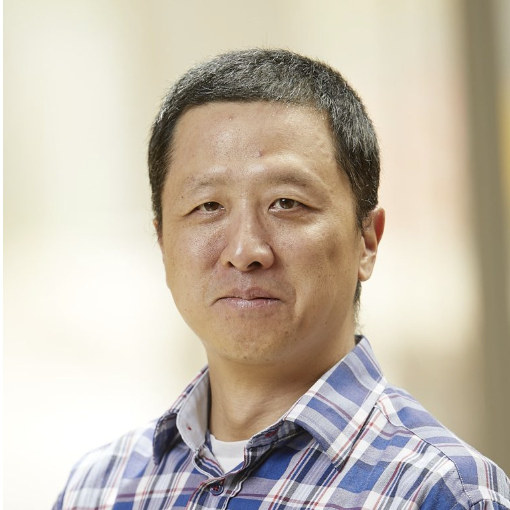 The size-density relationship of Kuiper Belt objects
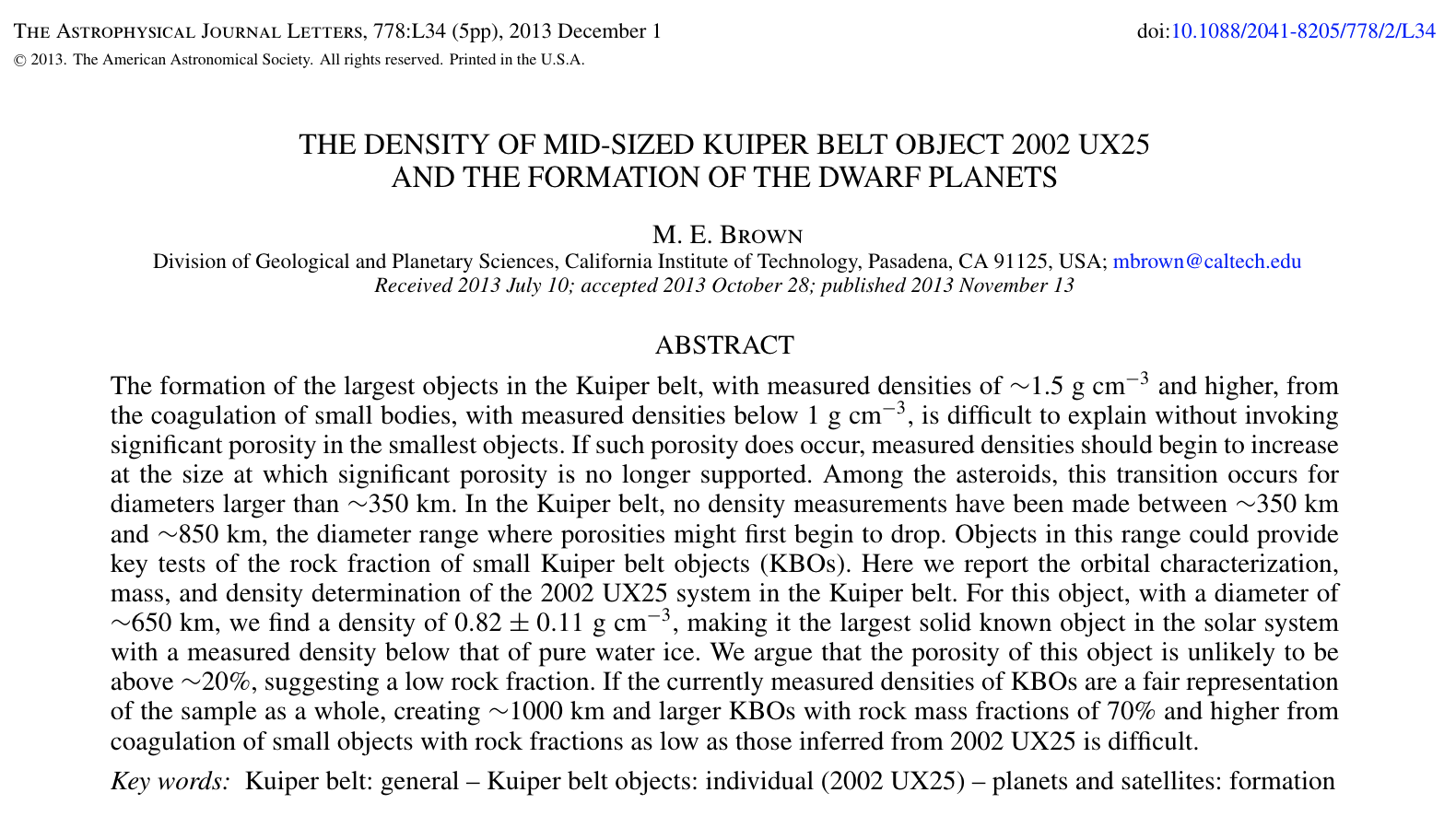 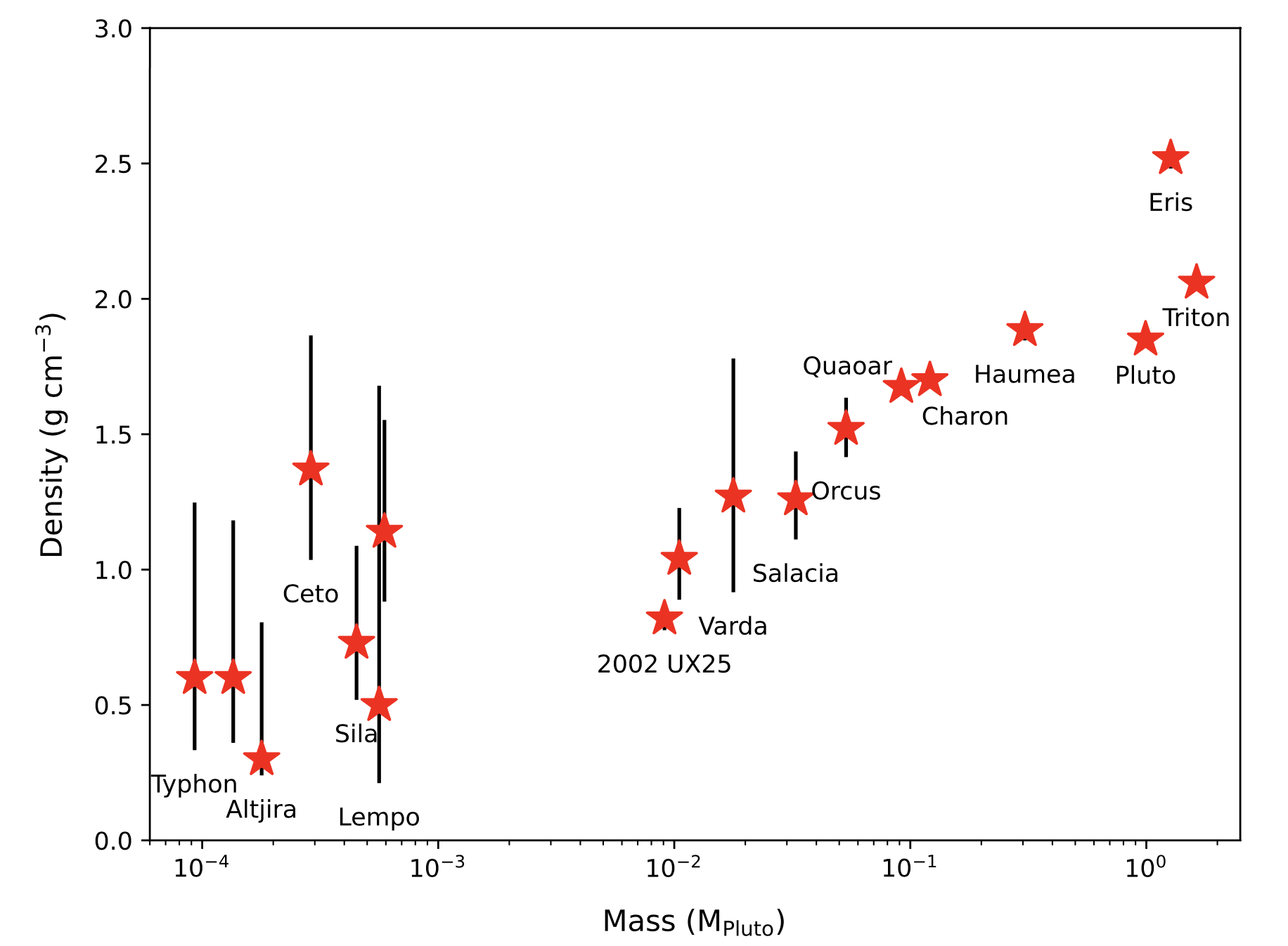 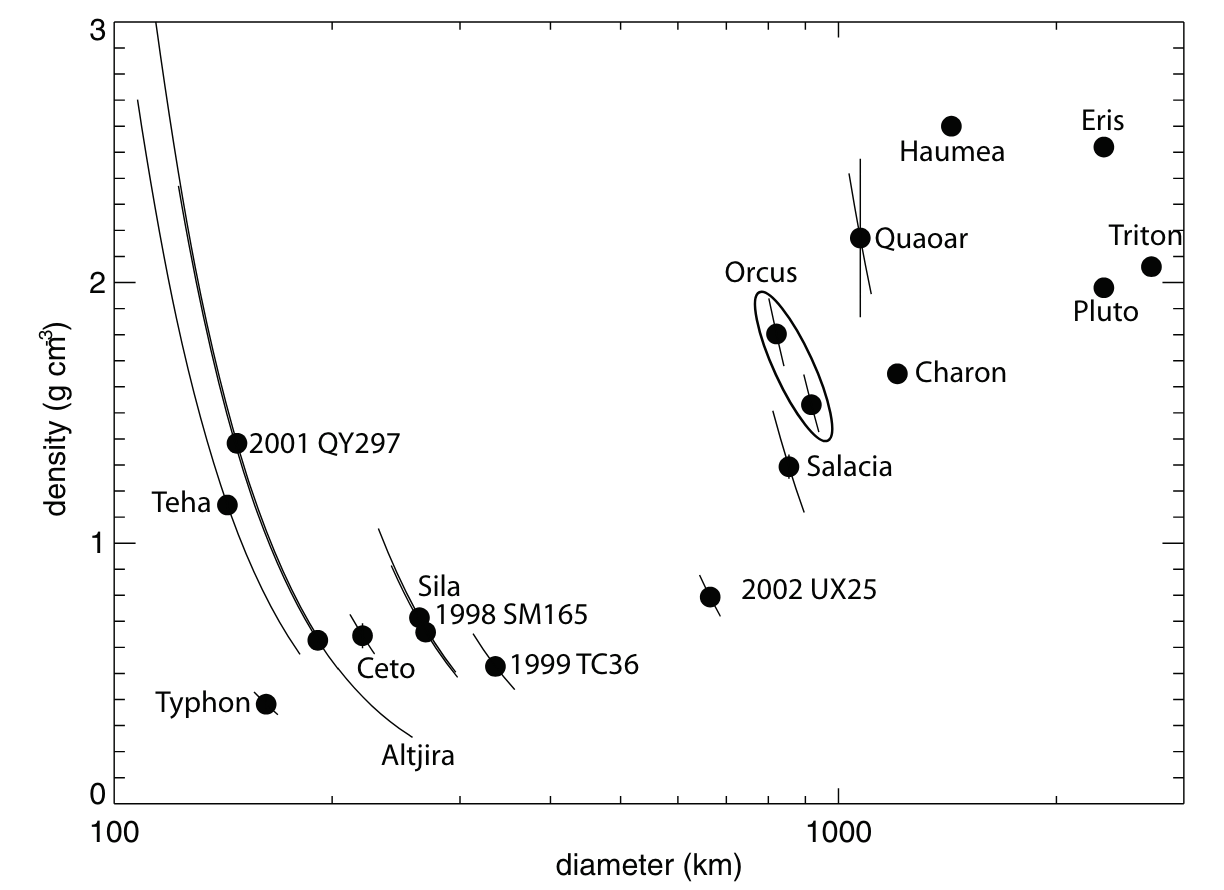 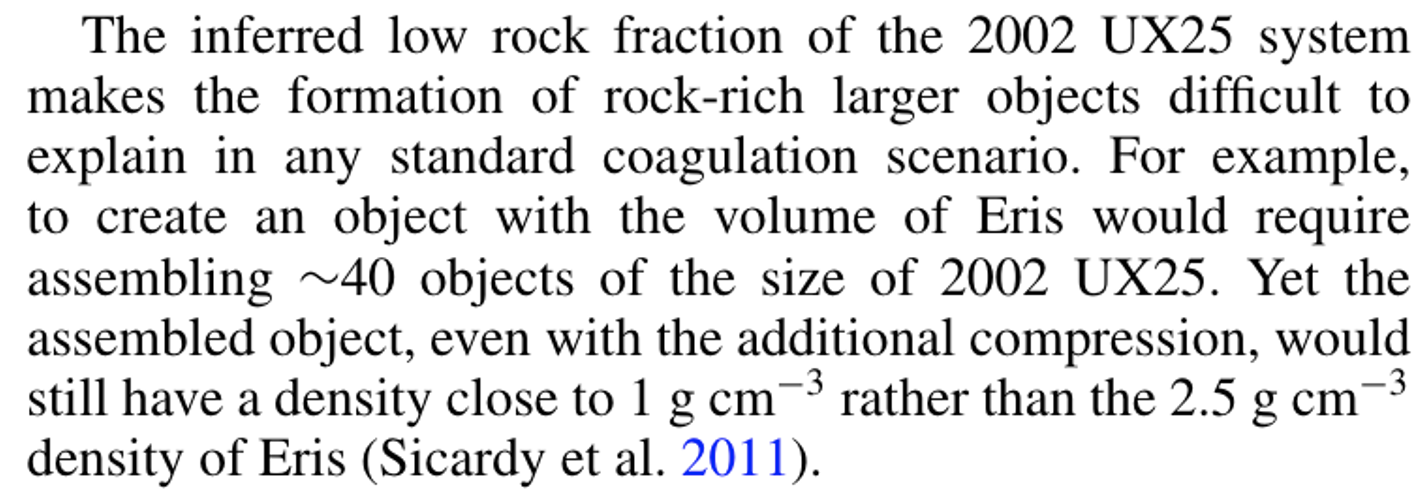 Extremely low porosity; 
Biased sample; 
Compaction through giant impacts
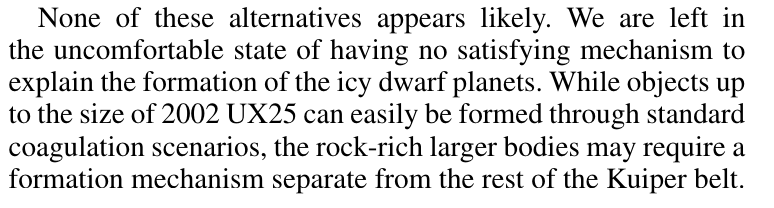 Data; Thomas (2000), Stansberry et al. (2006), Grundy et al. (2007), Brown et al. (2011), Stansberry et al. (2012), Brown (2013), Fornasier et al. (2013), Vilenius, et al. (2014), Nimmo et al. (2016), Ortiz et al. (2017), Brown and Butler (2017), Grundy et al. (2019), Morgado et al. (2023), Pereira et al. (2023).
Cañas+Lyra et al. (2024)
[Speaker Notes: Problems if you form the high—mass objects from several low mass ones. 
Extremely low porosity? Even with the additional compression, would still have a density close to 1 g/cm^3, not the 2.5 g/cm^3 of Eris.

None of these appear likely. Different formation mechanism?]
Previous best bet: 
Porosity removal by gravitational compaction
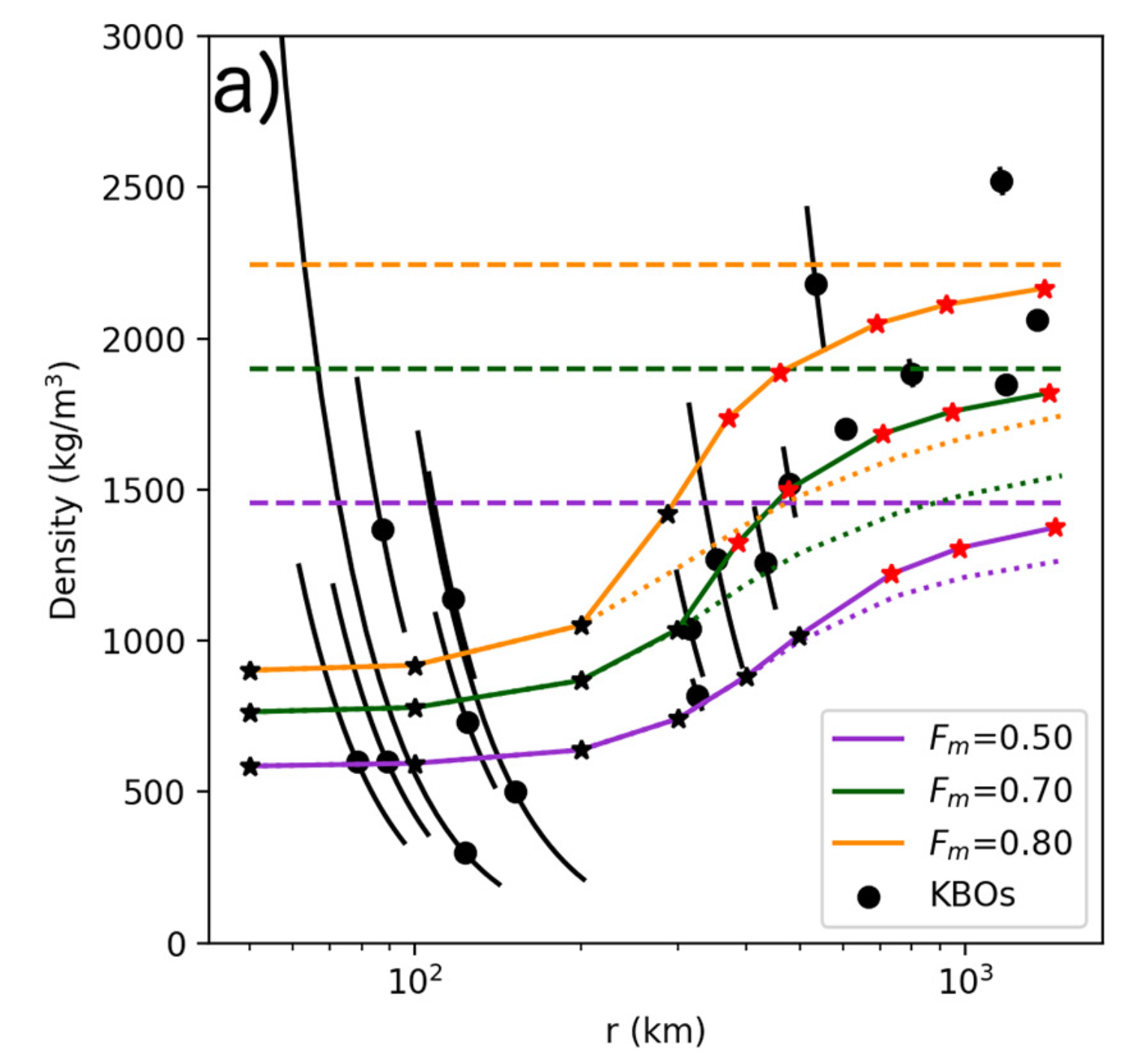 Problem

Timing! 26Al would melt if formed within 4 Myr
Fully compact
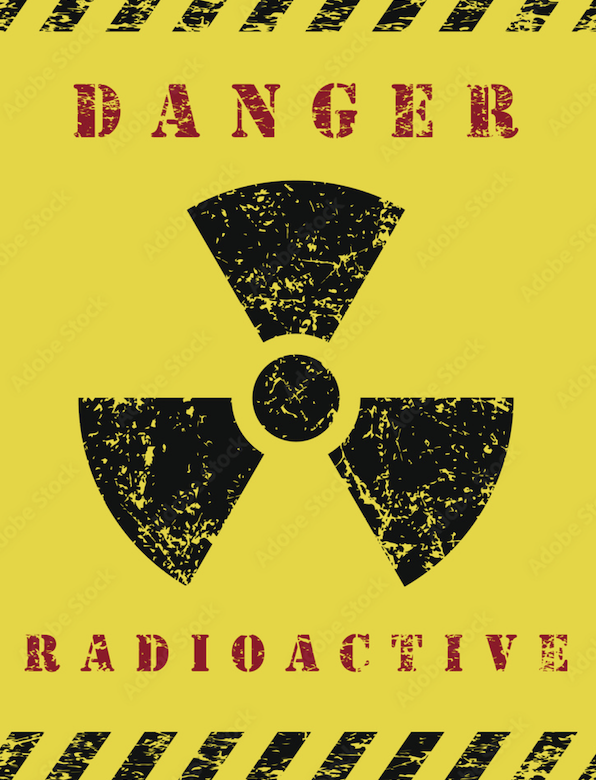 Assumptions
Constant composition at birth and growth

Growth by planetesimal accretion
Fm = rock mass fraction
Bierson & Nimmo (2019)
[Speaker Notes: If the high-mass bodies were formed of many small-mass bodies, why would their densities be so different? Even with gravitational compaction, the low-mass objects would have to be unreasonably porous if they had the same composition of the high-mass ones.]
Abandoning Constant Composition
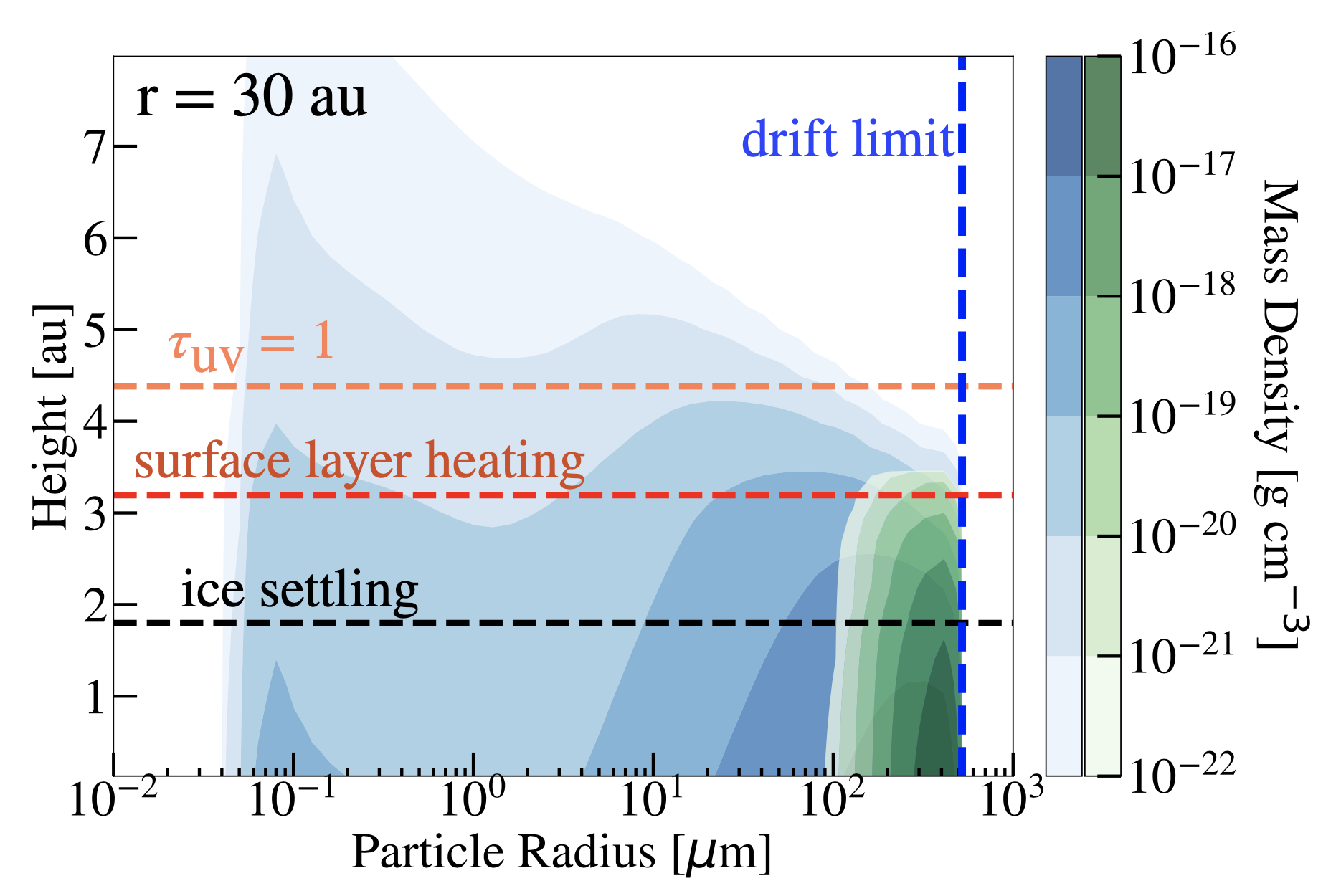 Heating and UV irradiation remove ice on Myr timescales (Harrison & Schoen 1967)

Small grains lofted in the atmosphere lose ice

Big grains are shielded and remain icy.
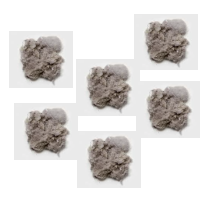 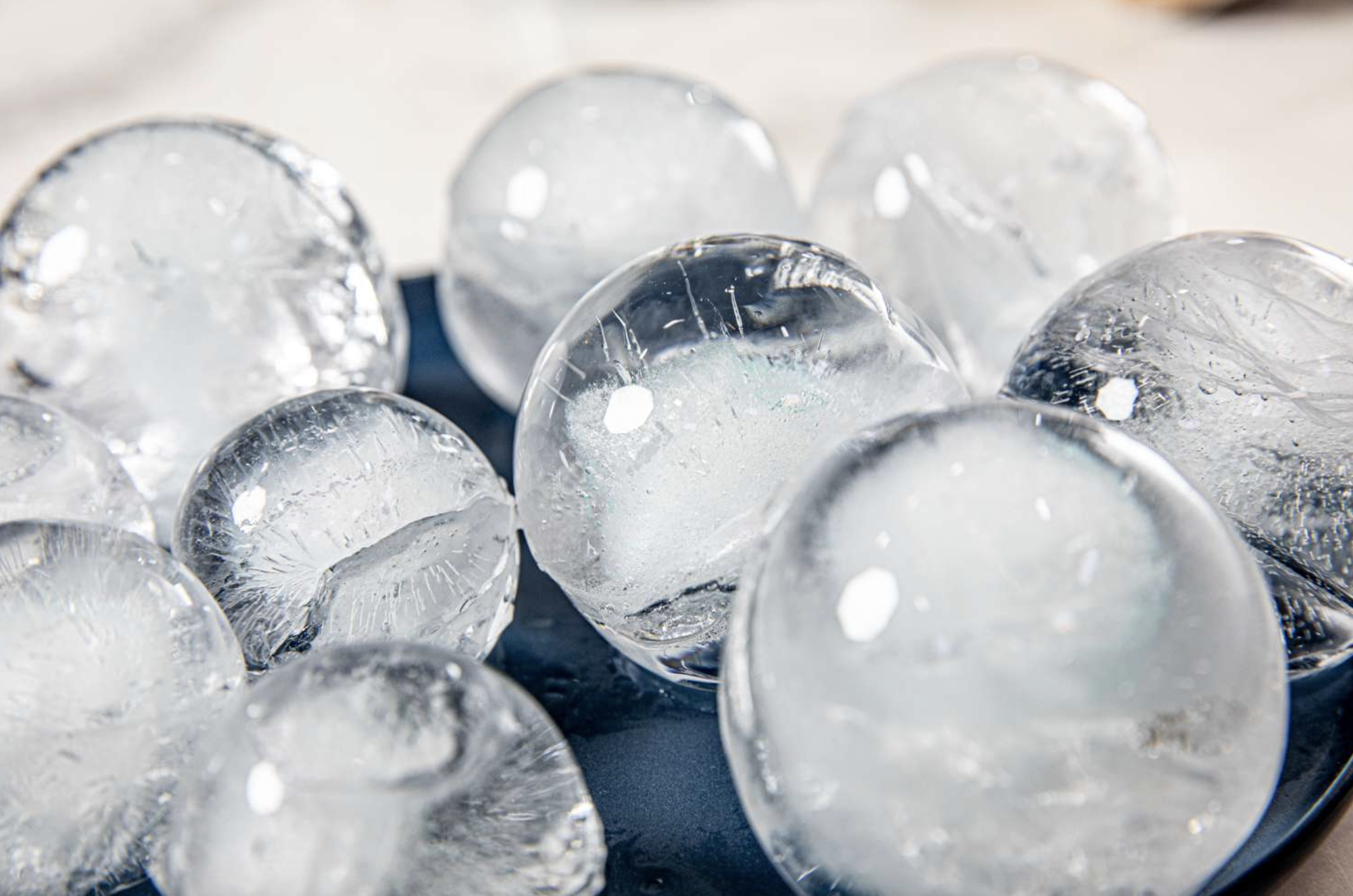 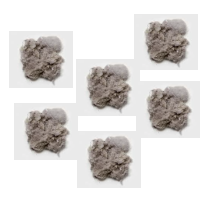 Ice coated grains
Ice-free grains
Powell et al. 2022
[Speaker Notes: The
growth of the large particles is limited by particle drift (blue dashed line). The remaining CO ice-
coated particles settle to the disk midplane (black dashed line) and are not readily lofted to the
upper regions of the disk where surface layer heating occurs (red dashed line) or where the disk
becomes optically thin to UV-photons (the UV optical depth, τUV = 1, dashed orange line). The
ice particles are thus unable to release their volatile material due to either evaporation or
photodesorption.]
Split into icy and silicate pebbles
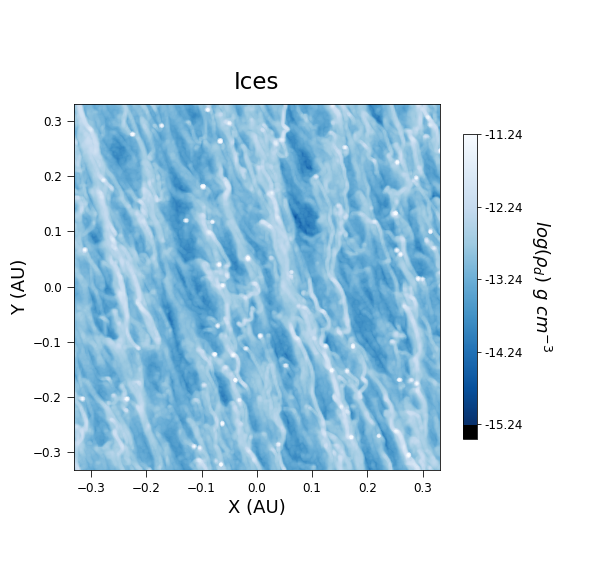 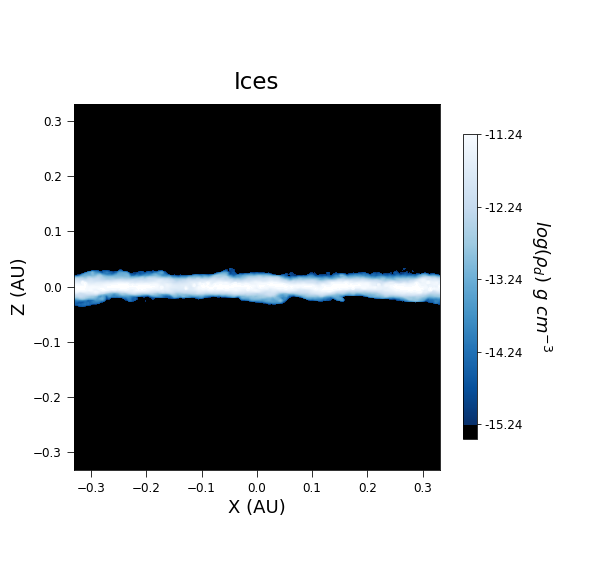 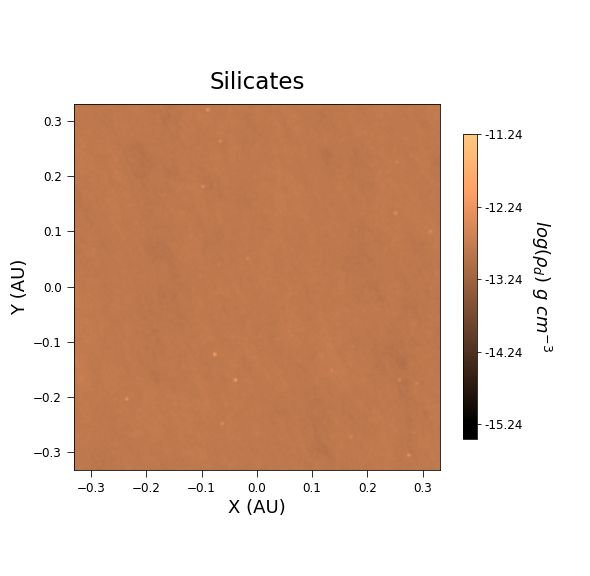 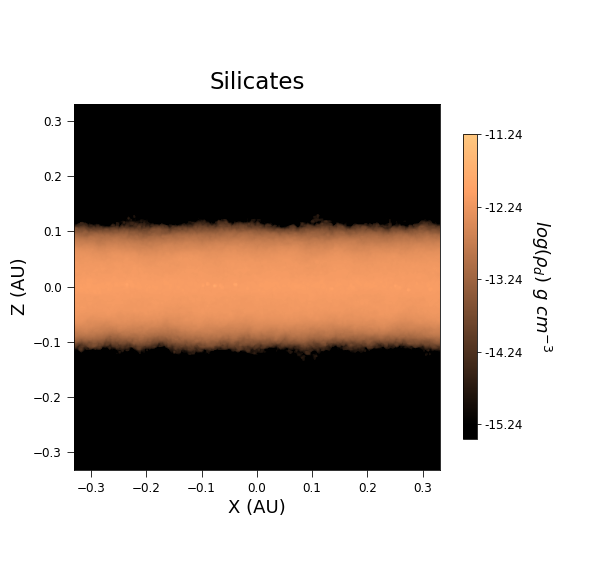 Canas+Lyra et al. 2024
[Speaker Notes: I thought: abandon constant composition. Follow streaming instability and pebble accretion, then new ideas. Ice coagulates better than silicates, so big pebbles are mostly icy. The streaming instability would be of ice streams, leading to icy planetesimals, and that would explain the low density of the small bodies.]
The first planetesimals are icy
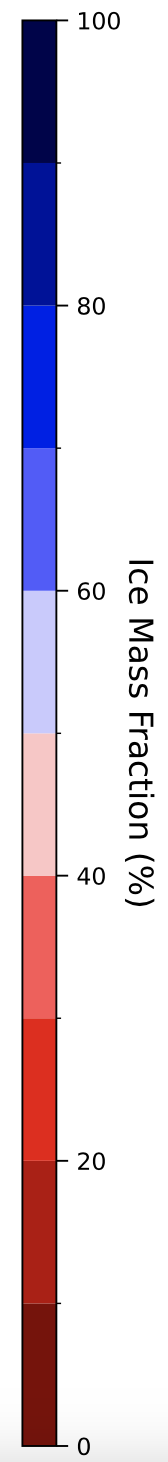 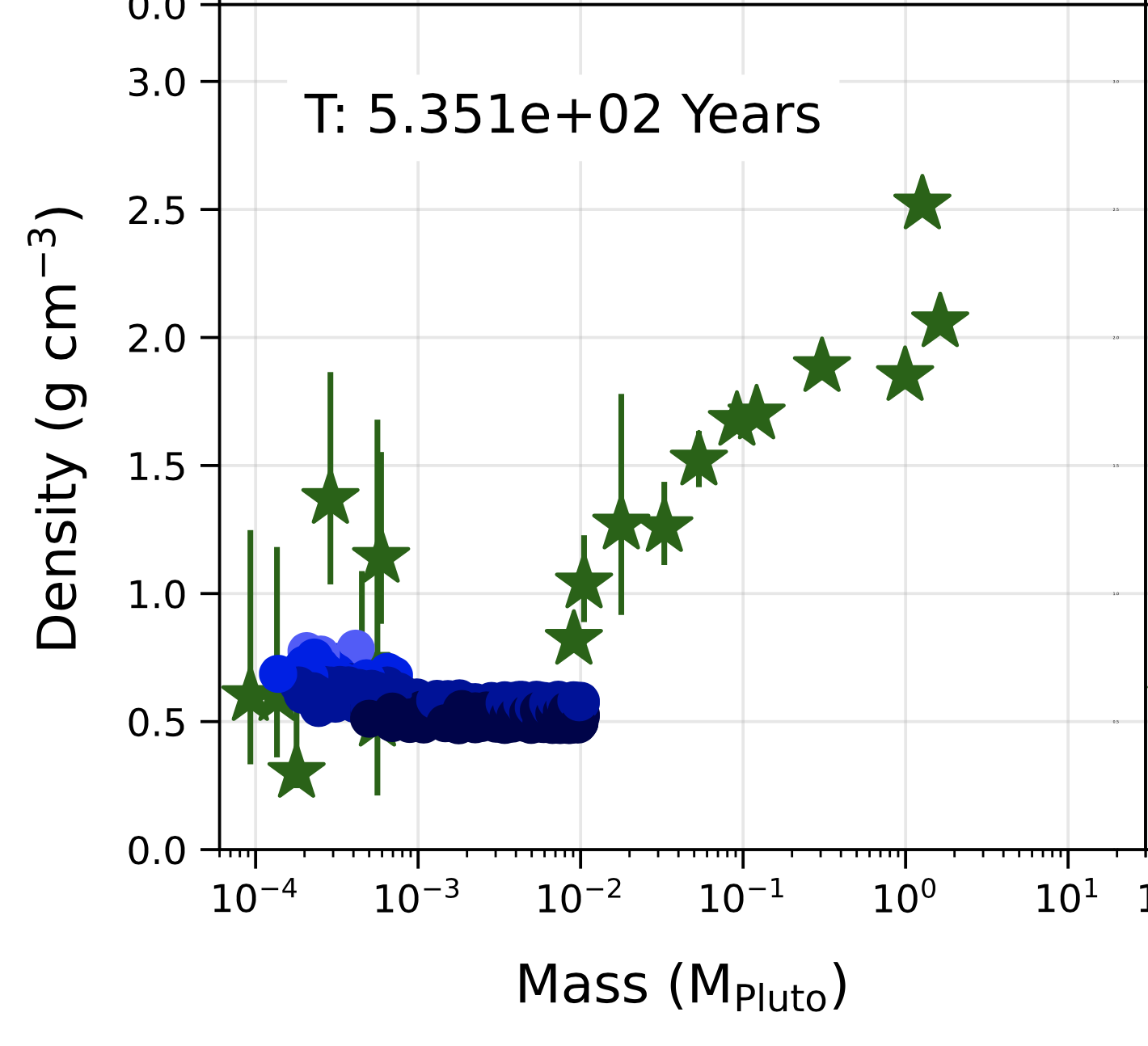 Canas+Lyra et al. 2024
The first planetesimals won’t melt
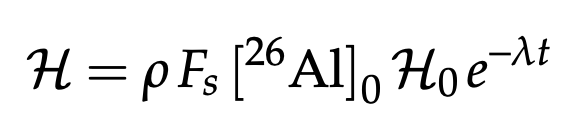 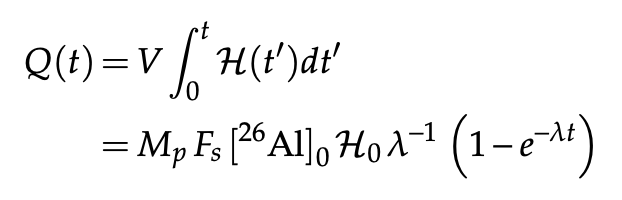 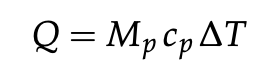 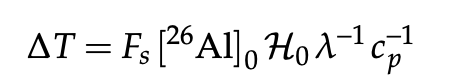 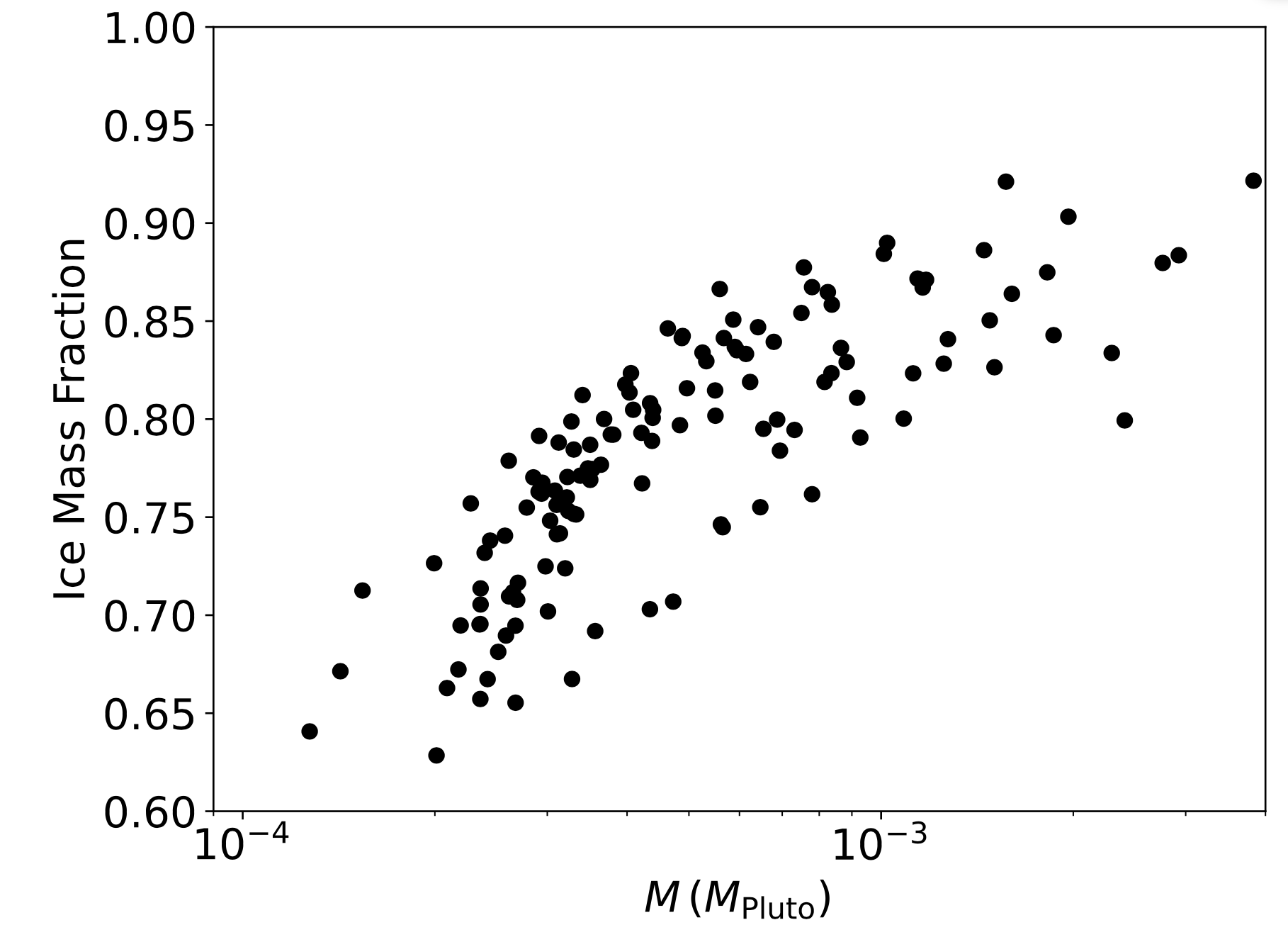 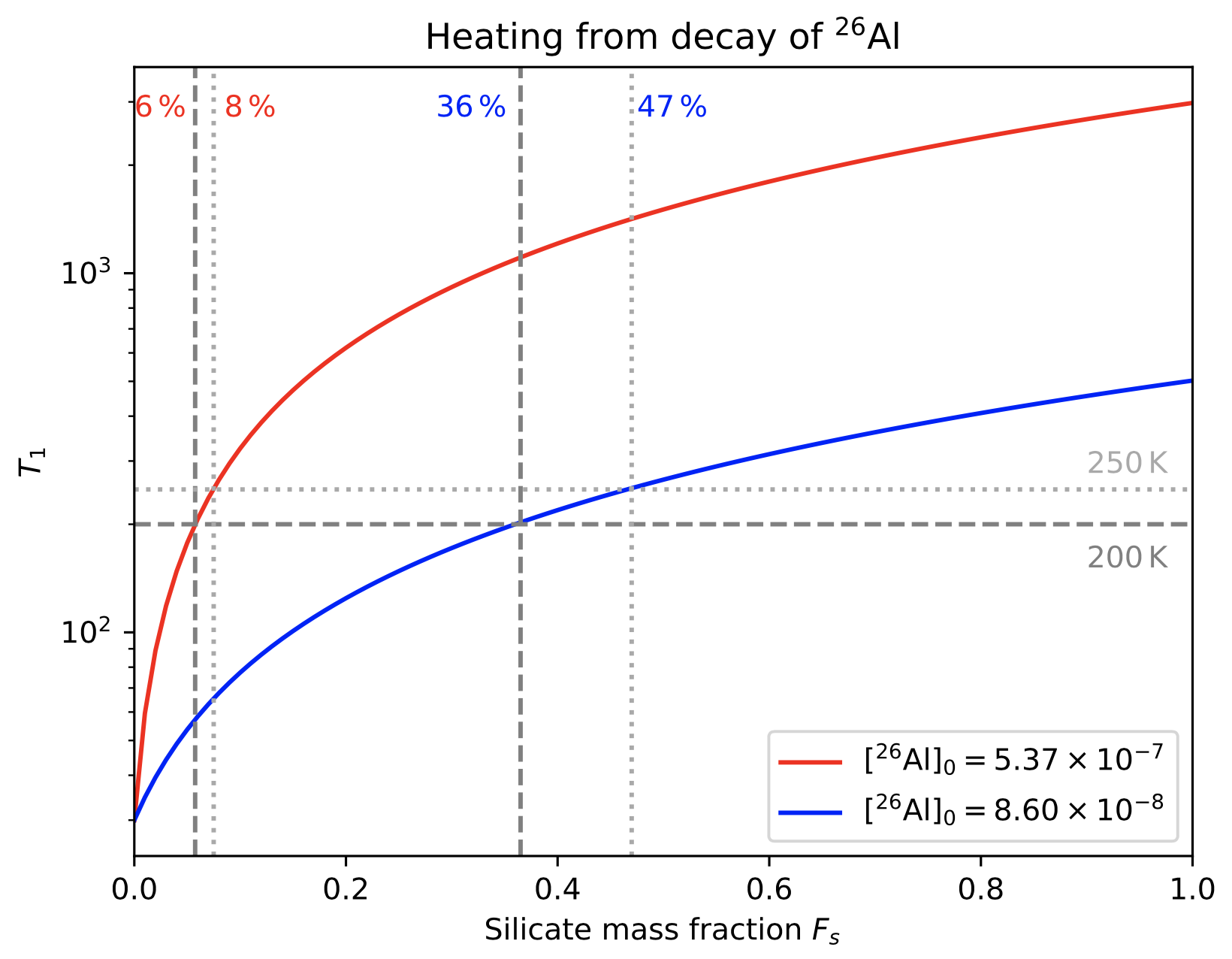 Canas+Lyra et al. 2024
Pebble Accretion: Geometric, Bondi, and Hill regime
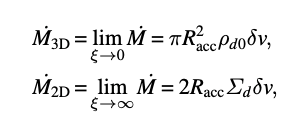 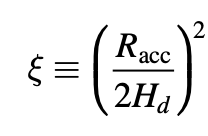 Bondi accretion - Bound against headwind
Hill accretion - Bound against stellar tide
Mass Accretion rates
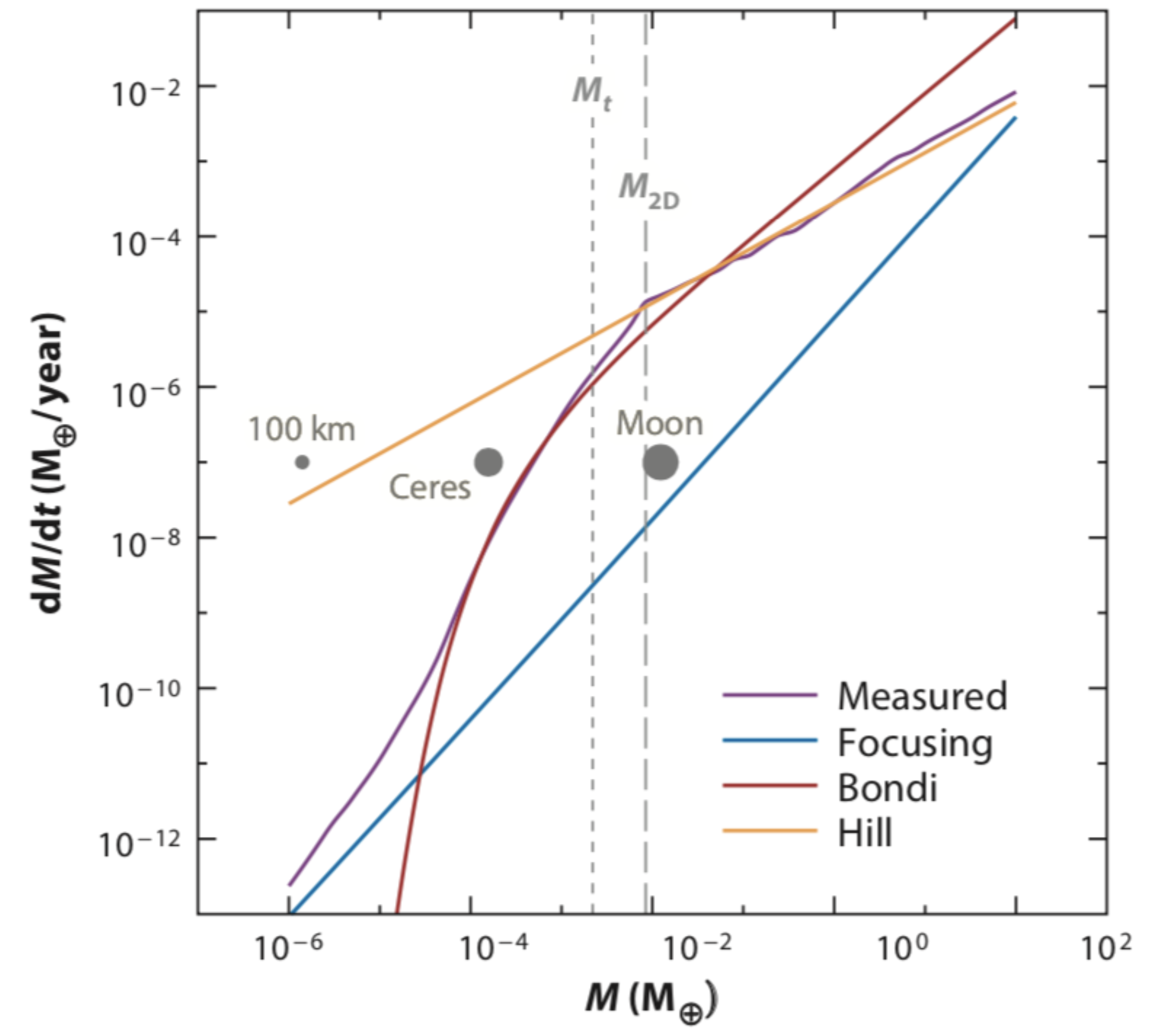 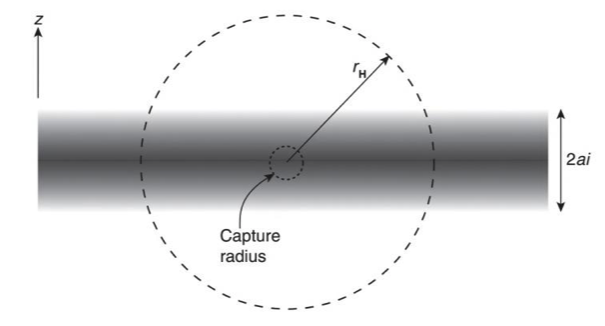 Hill radius
Pebble scale height
Bondi radius
10
Johansen & Lambrechts ‘17
[Speaker Notes: Then, once formed, an icy planetesimal would capture mostly small pebbles -- these pebbles could be silicate-rich if they lost ice by, e.g. spending a lot of time in the disk atmosphere getting UV irradiated.]
Integrate pebble accretion
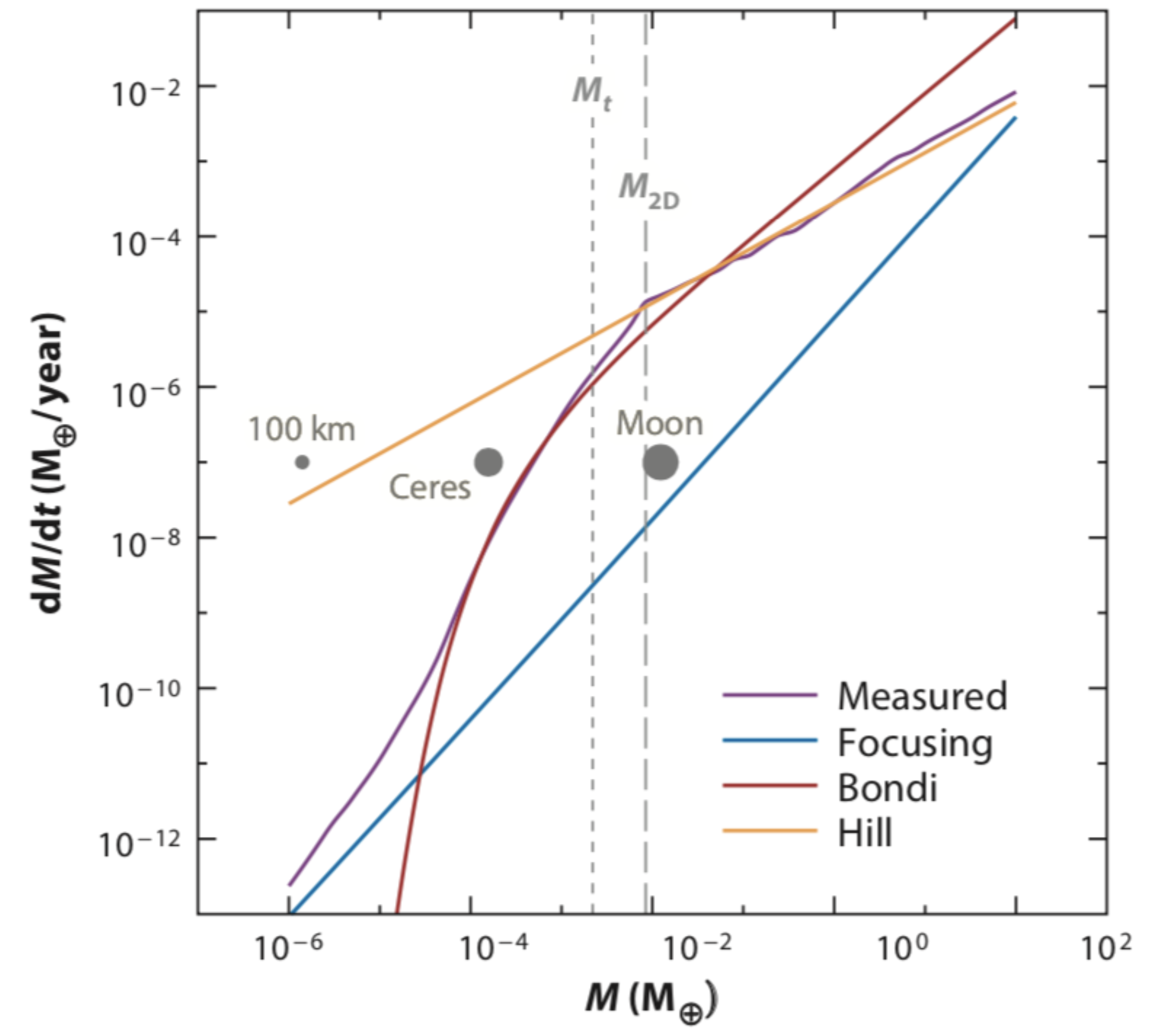 11
Pebble Accretion: Pebbles of different size accrete differently
Bondi Regime
Hill Regime
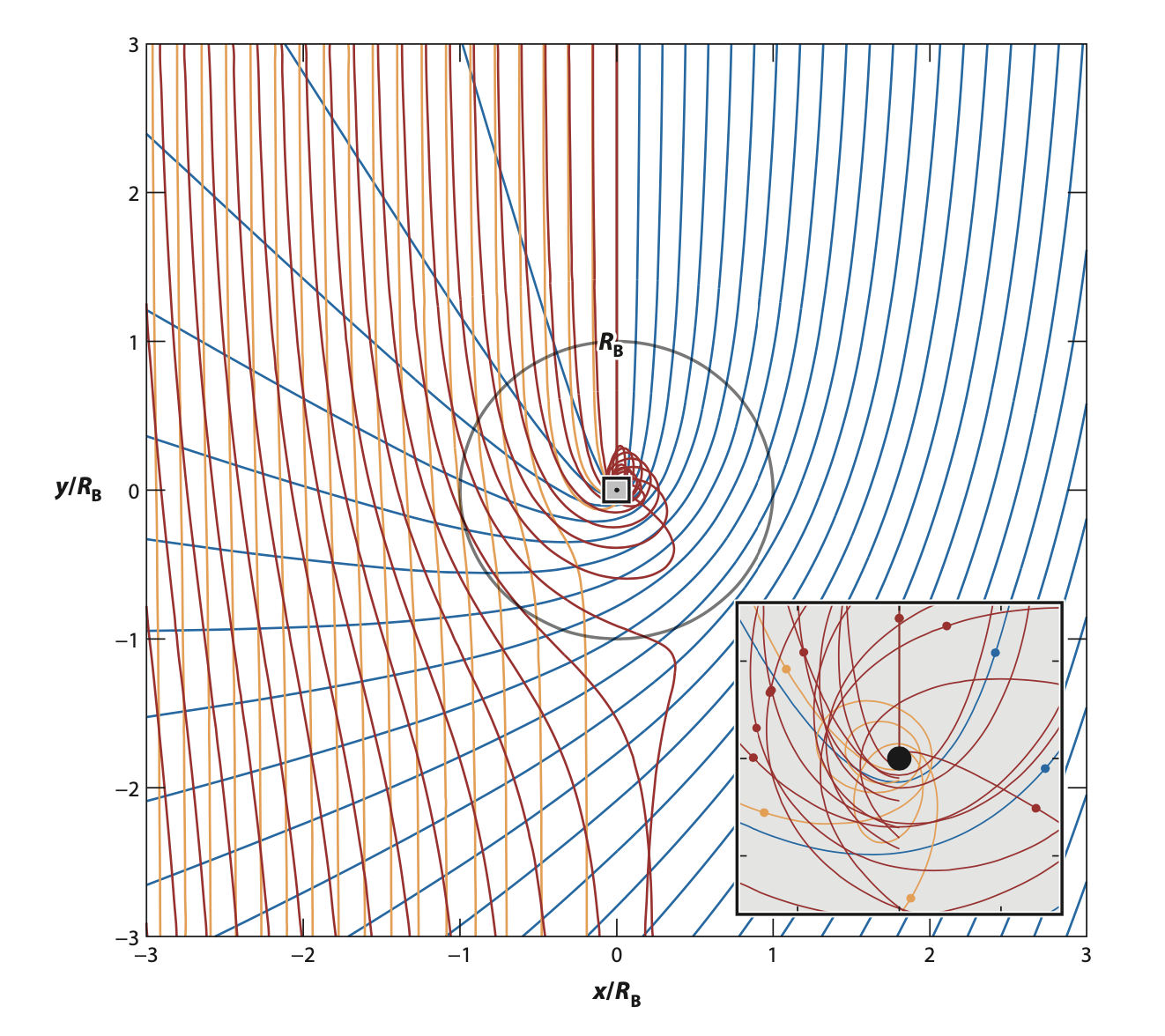 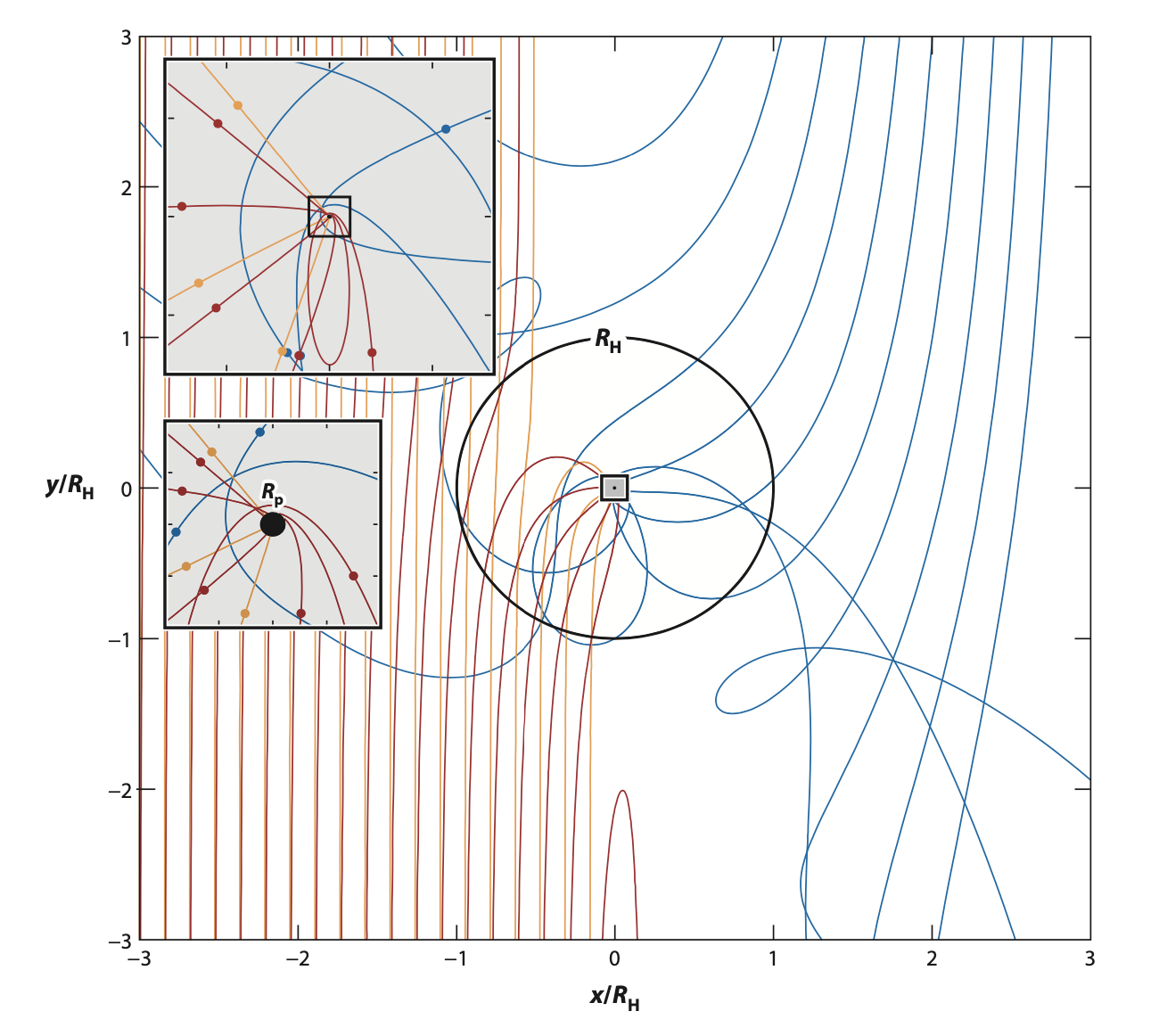 Best accreted pebble

Drag time ~ Bondi Time
Best accreted pebble

Drag time ~ Orbital Time
Johansen & Lambrechts ‘17
[Speaker Notes: Then, once formed, an icy planetesimal would capture mostly small pebbles -- these pebbles could be silicate-rich if they lost ice by, e.g. spending a lot of time in the disk atmosphere getting UV irradiated.]
Polydisperse (Multi-Species) Pebble Accretion
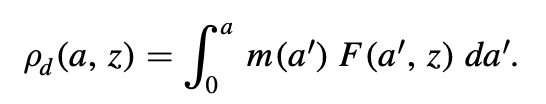 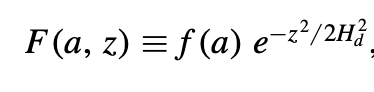 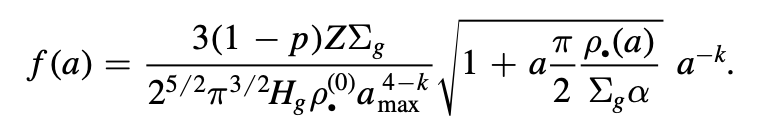 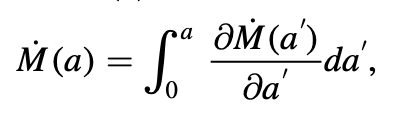 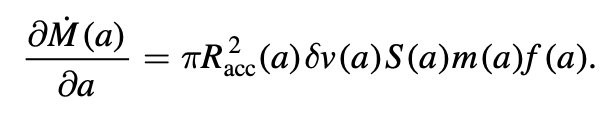 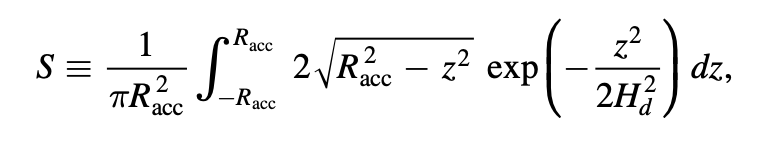 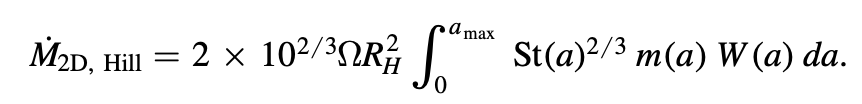 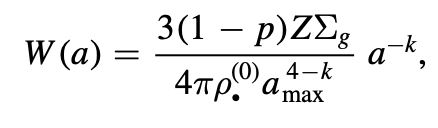 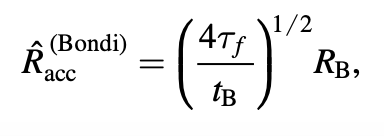 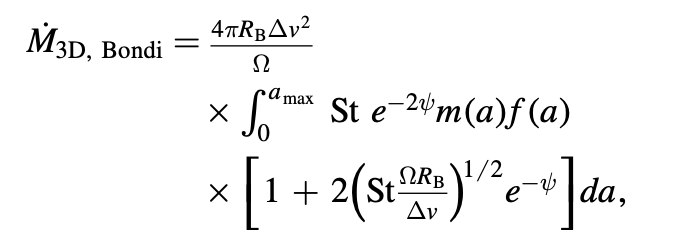 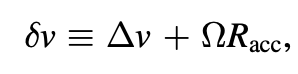 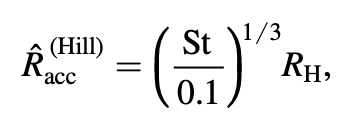 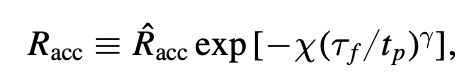 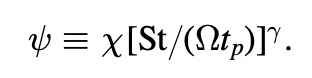 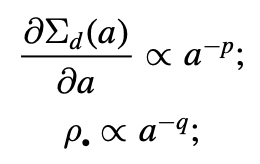 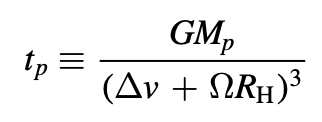 Lyra et al. 2023
[Speaker Notes: Then, once formed, an icy planetesimal would capture mostly small pebbles -- these pebbles could be silicate-rich if they lost ice by, e.g. spending a lot of time in the disk atmosphere getting UV irradiated.]
Analytical theory of polydisperse (multi-species) pebble accretion
Monodisperse (single species)
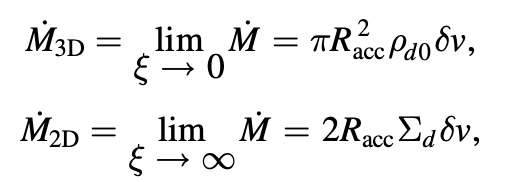 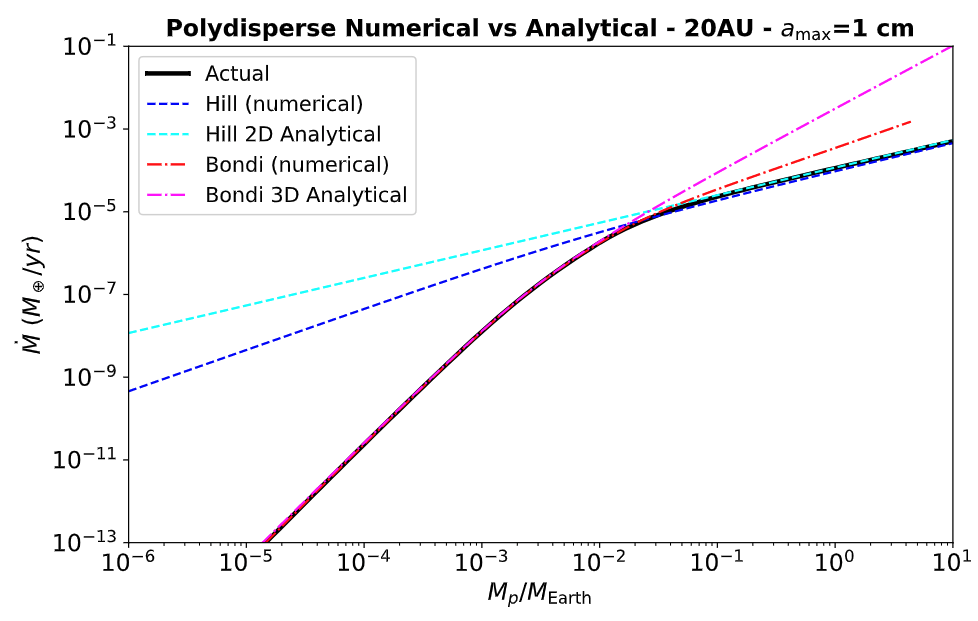 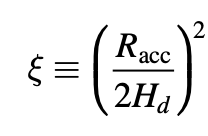 Lambrechts & Johansen (2012)
Polydisperse (multiple species)
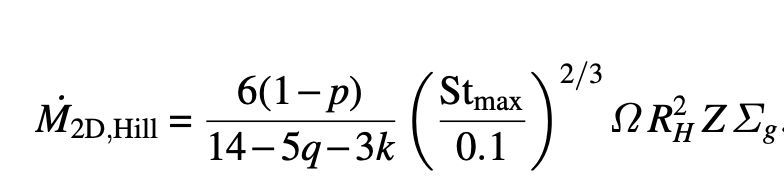 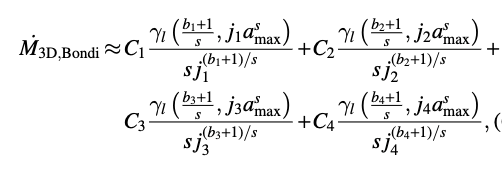 Lyra et al. (2023)
Lyra et al. 2023
Analytical Solution for 
General Monodisperse (single species) Pebble Accretion
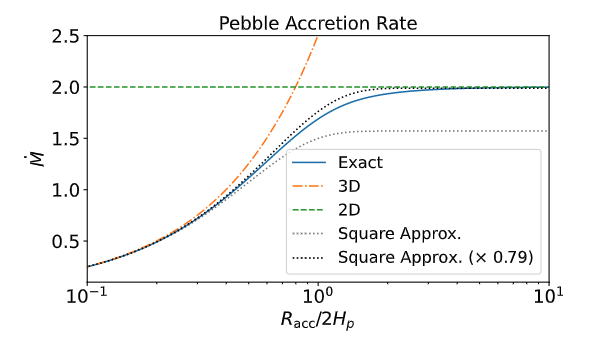 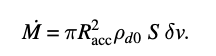 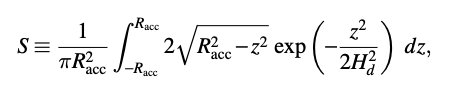 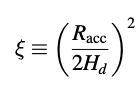 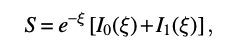 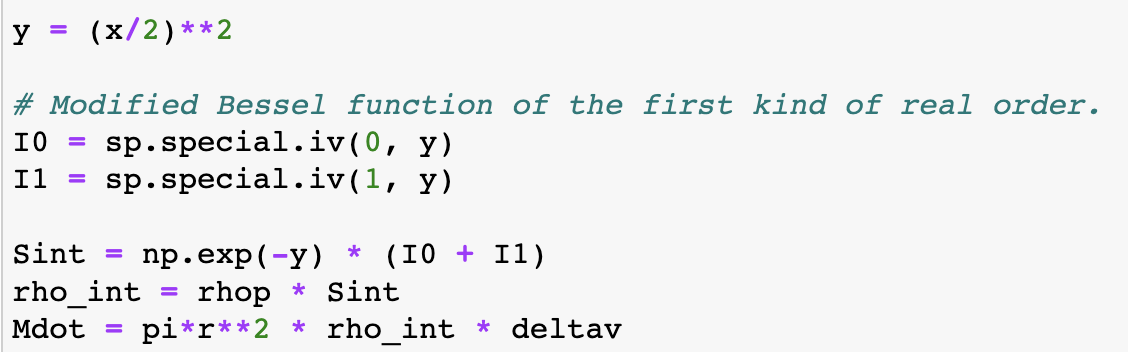 Lyra et al. 2023
Analytical Solutions for 
2D and 3D Polydisperse (multi-species) Pebble Accretion
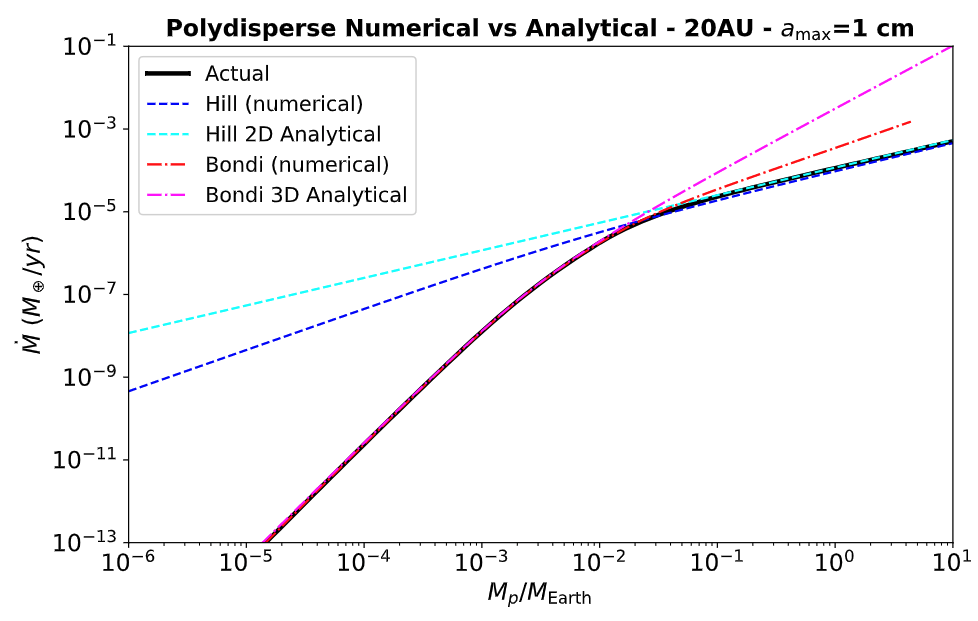 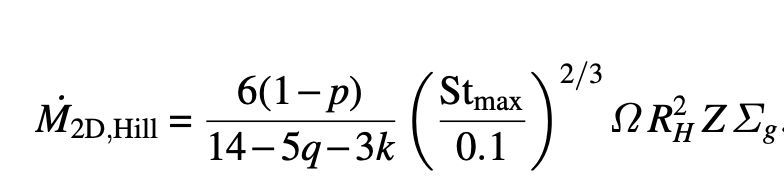 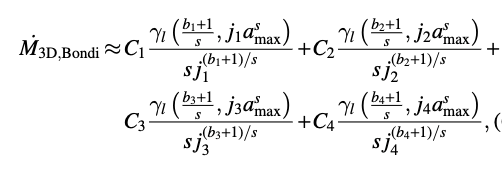 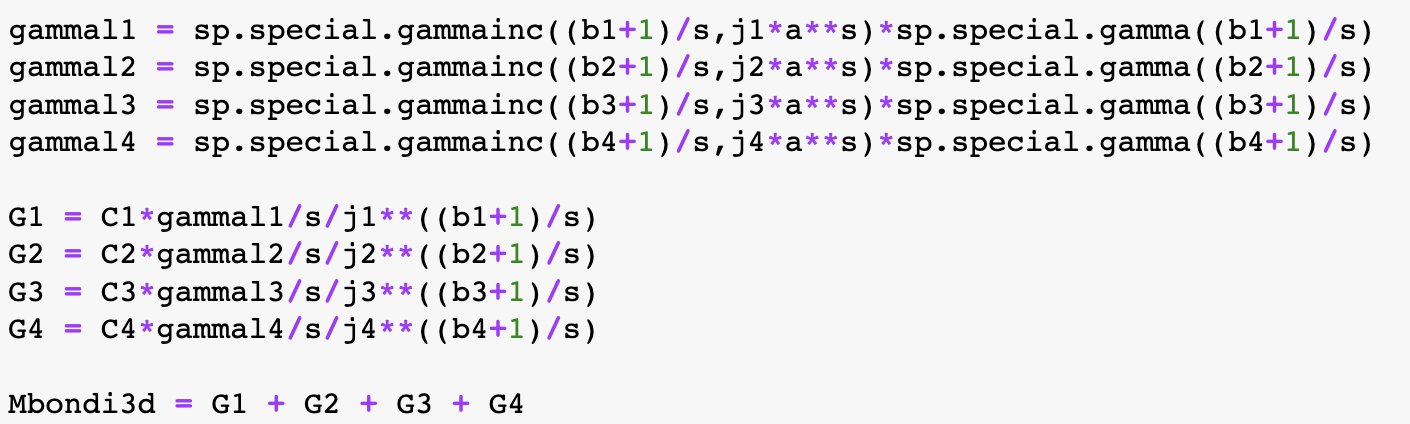 Lyra et al. 2023
Accretion Rates
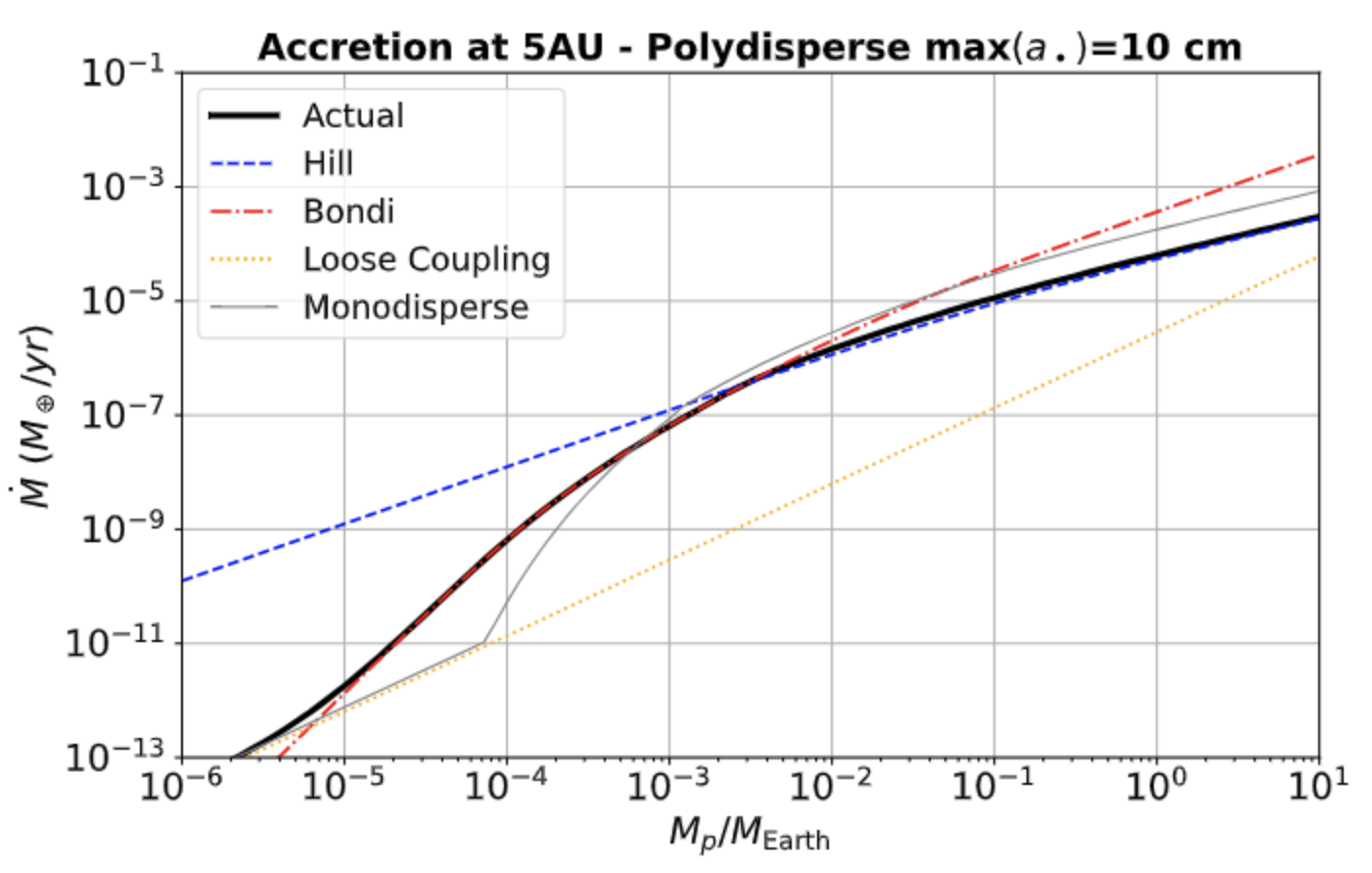 Lyra et al. 2023
Accretion Rates
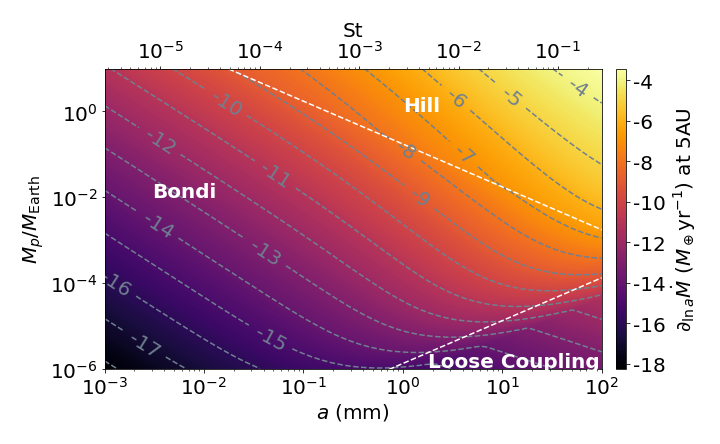 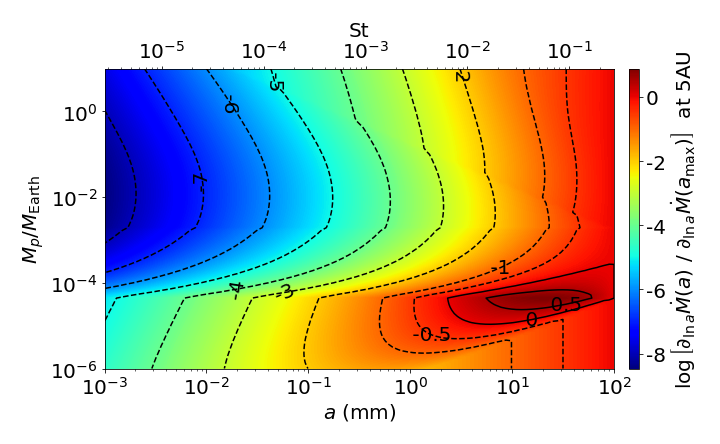 Lyra et al. 2023
Accretion Timescales
Myr accretion timescales possible on top of planetesimals produces by Streaming Instability
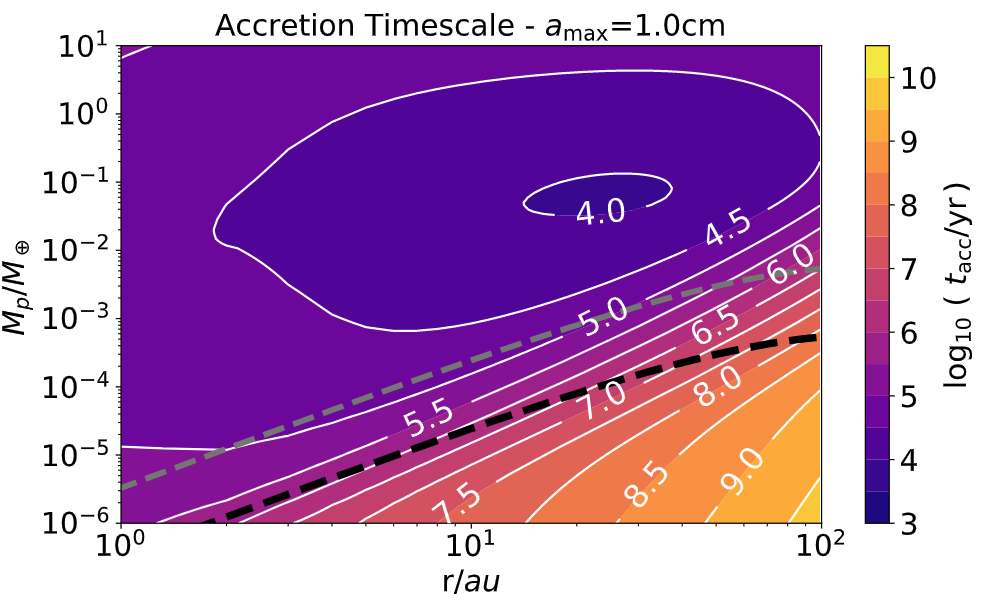 10x typical mass formed 
by Streaming Instability
Typical mass formed 
by Streaming Instability
Lyra et al. 2023
Growing Pluto by silicate pebble accretion
Canas+Lyra et al. 2024
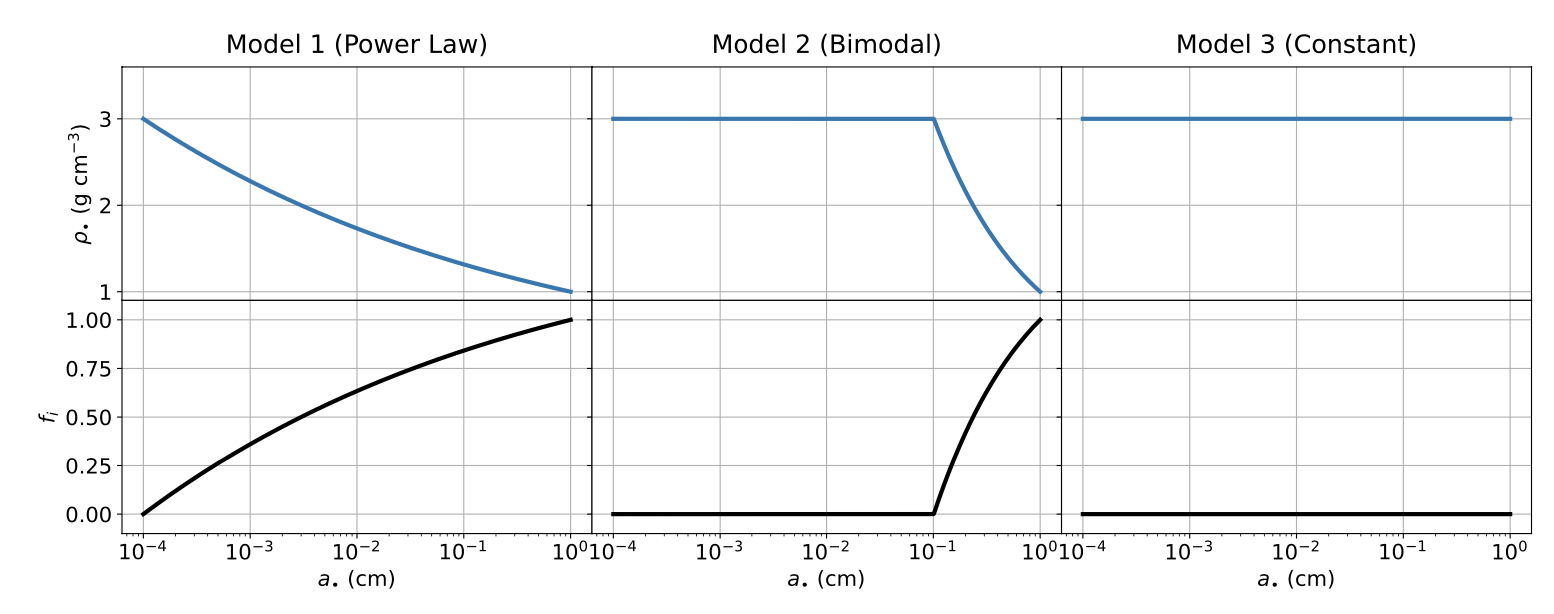 Pebble Internal Density
Ice Volume Fraction
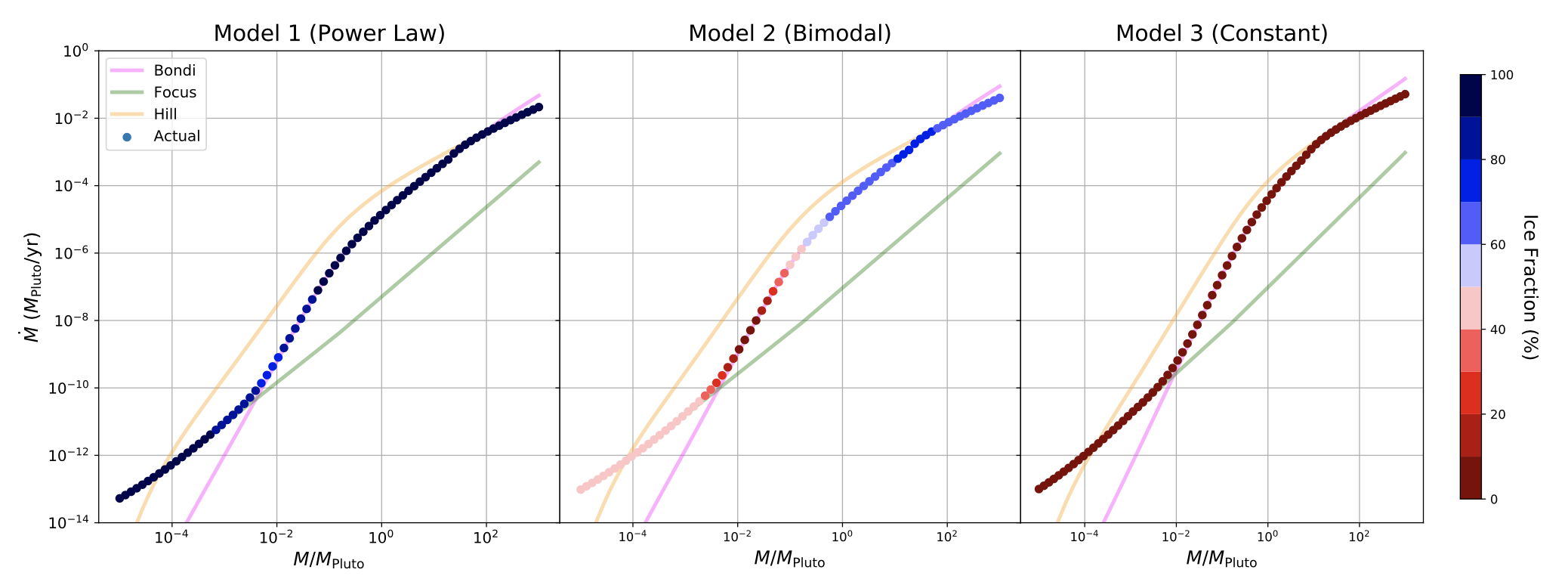 Mass Accretion rate
Canas+Lyra et al. 2024
Growing Pluto by silicate pebble accretion
Canas+Lyra et al. 2024
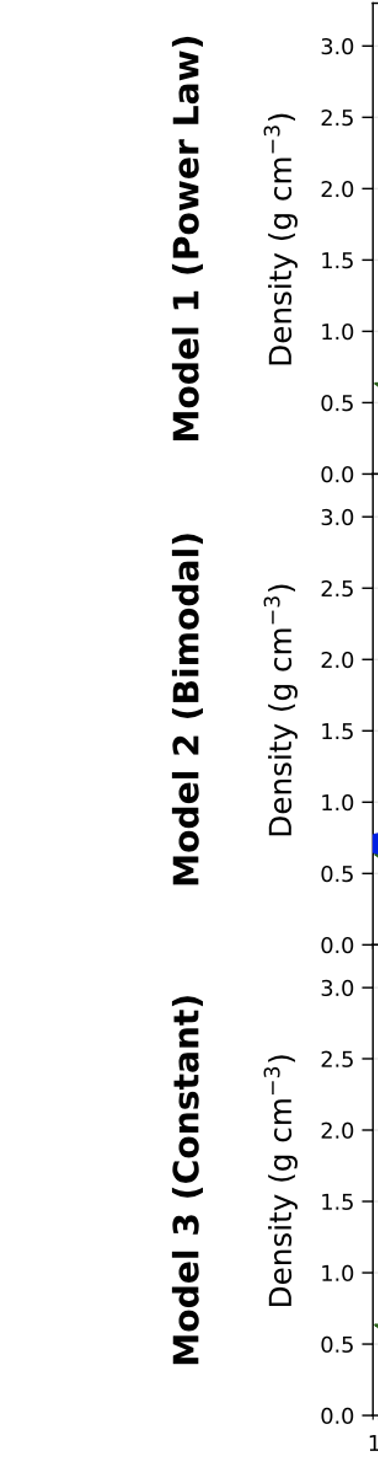 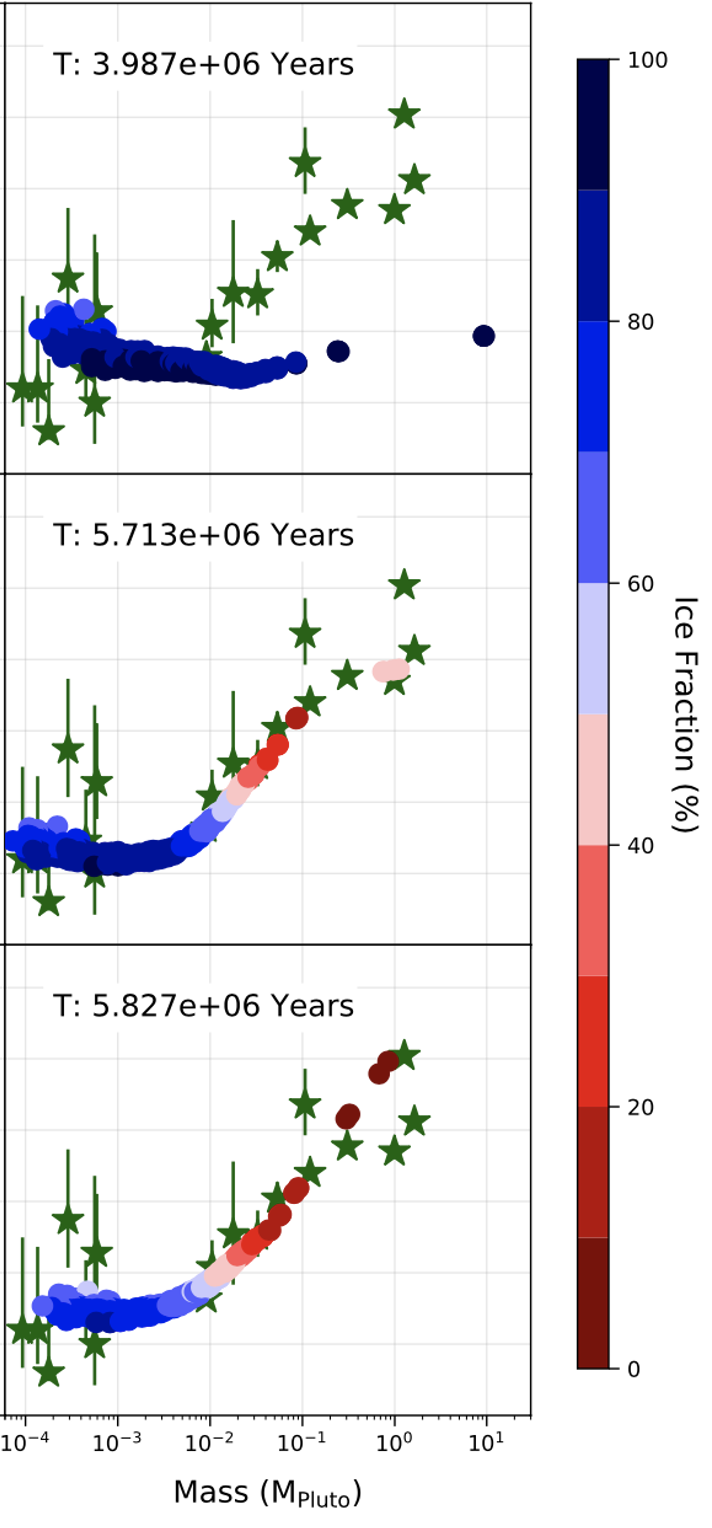 Resulting Densities vs Mass relations
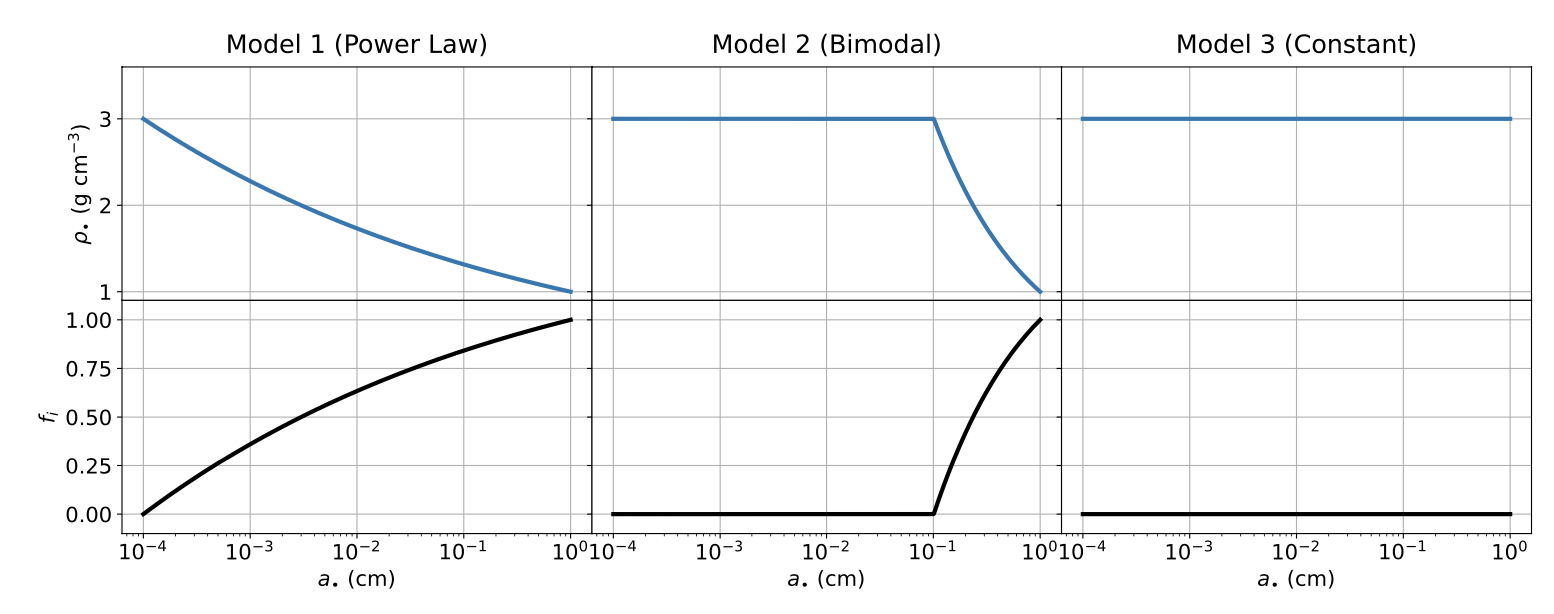 Pebble
InternalDensity
Ice 
Volume 
Fraction
Canas+Lyra et al. 2024
Distance Range
15 - 25AU
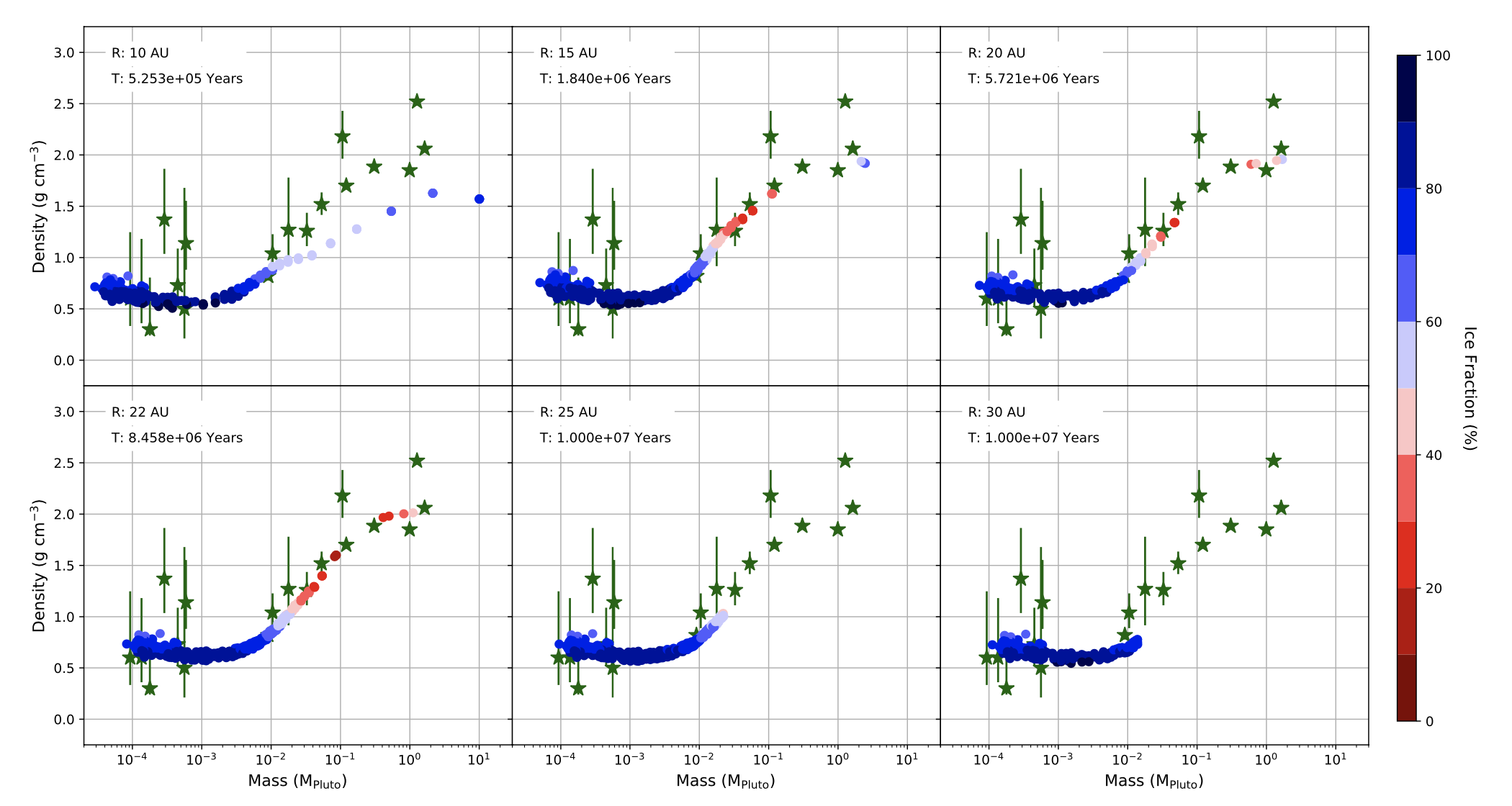 Canas+Lyra et al. 2024
[Speaker Notes: Too fast accretion at 10 au, and accretion of ices; too slow at 25au]
The window of silicate accretion
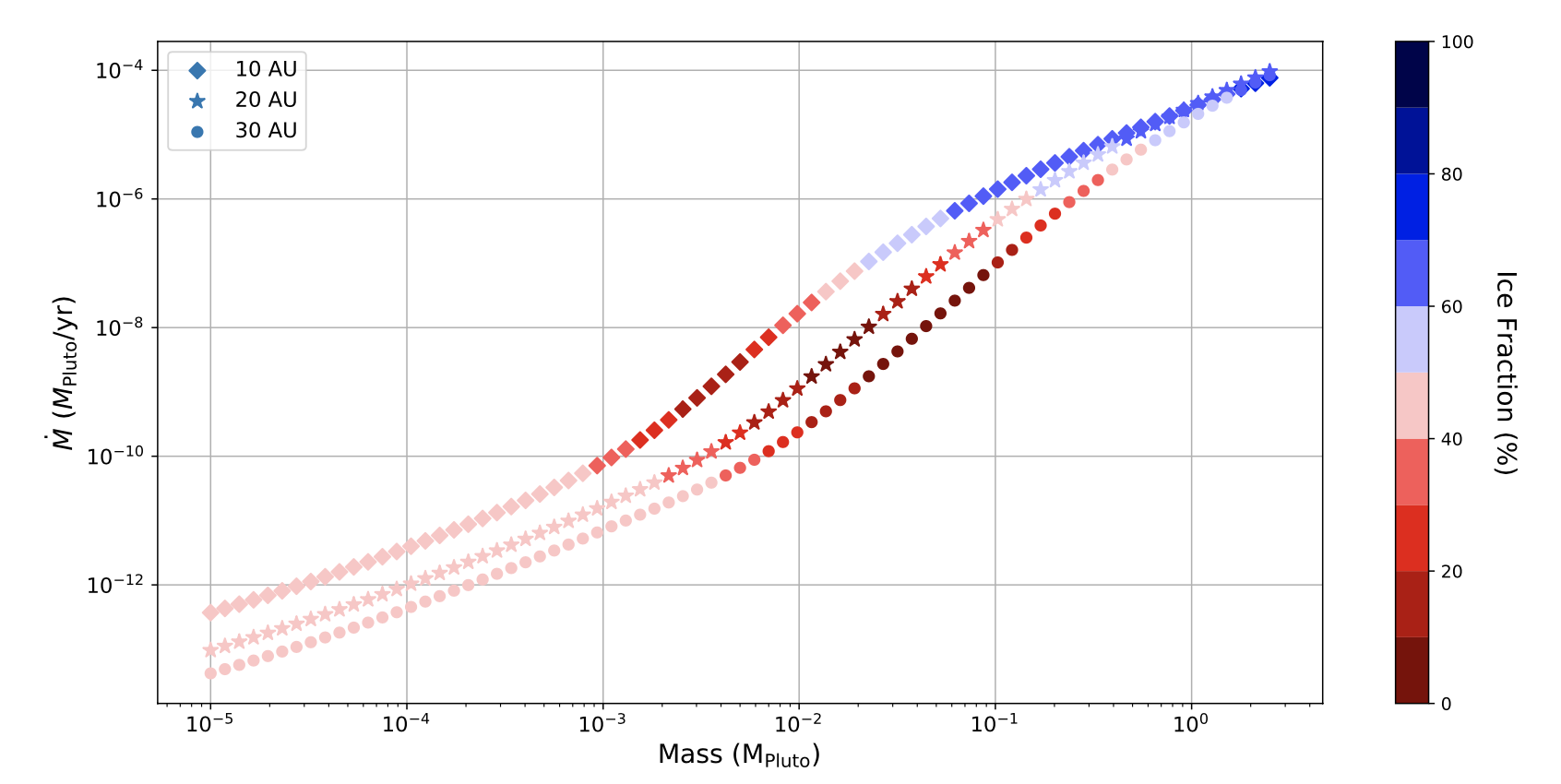 Canas+Lyra et al. 2024
[Speaker Notes: At 1e-2 Pluto mass, 10au is accreting already at ices; at 30au the accretion rate is too slow]
Conclusions
Polydisperse Bondi accretion 1-2 orders of magnitude more efficient than monodisperse

Best accreted pebbles are those of drag time ~ Bondi time, not the largest ones
The largest ones dominate the mass budget, but accrete poorly

Onset of Bondi accretion 1-2 orders of magnitude lower in mass compared to monodisperse

Bondi accretion possible on top of Streaming Instability planetary embryos within disk lifetime
Reaches 100-350km objects within Myr timescales

Analytical solution to 

Monodisperse general case
Polydisperse 2D Hill and 3D Bondi
KBO density problem:

Two different pebble populations, maintained by ice desorption off small grains
Streaming instability: icy-rich small objects; nearly uniform composition
Polydisperse pebble accretion: silicate-rich larger objects; varied composition
Melting avoided by
ice-rich formation
26Al incorporated mostly in long (>Myr) phase of silicate accretion
KBOs best reproduced between 15-25 AU
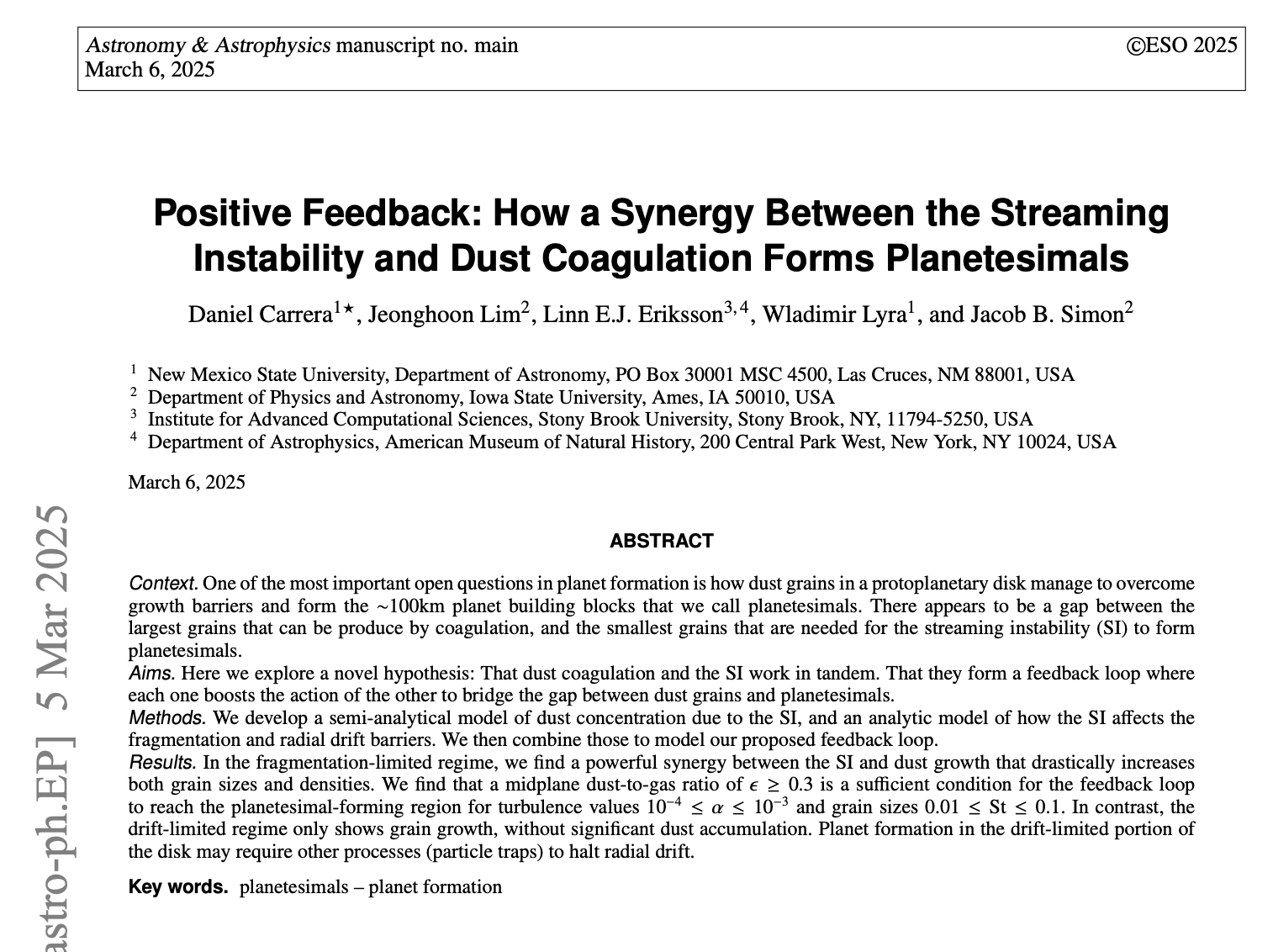 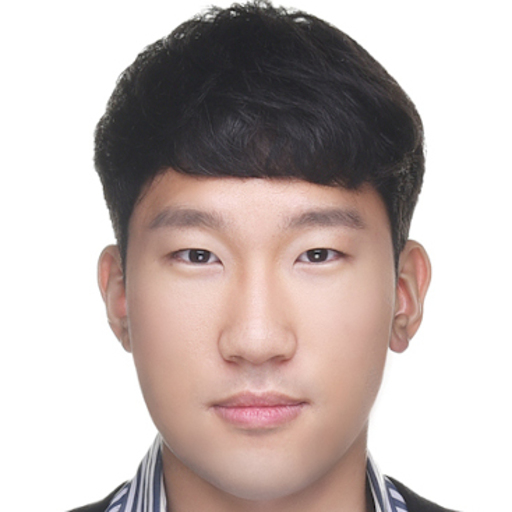 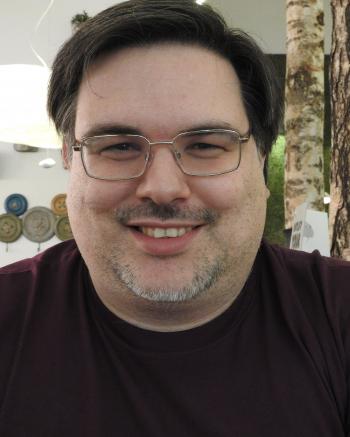 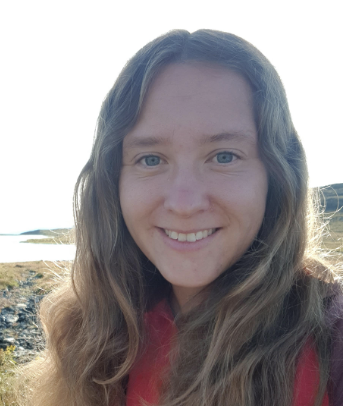 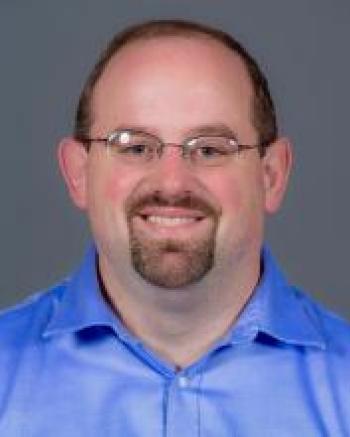 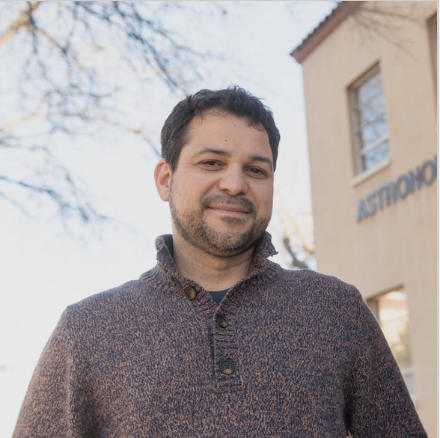 Linn Eriksson
AMNH
Daniel Carrera
NMSU
Jeonghoon Lim
ISU
Wlad Lyra
NMSU
Jake Simon
ISU
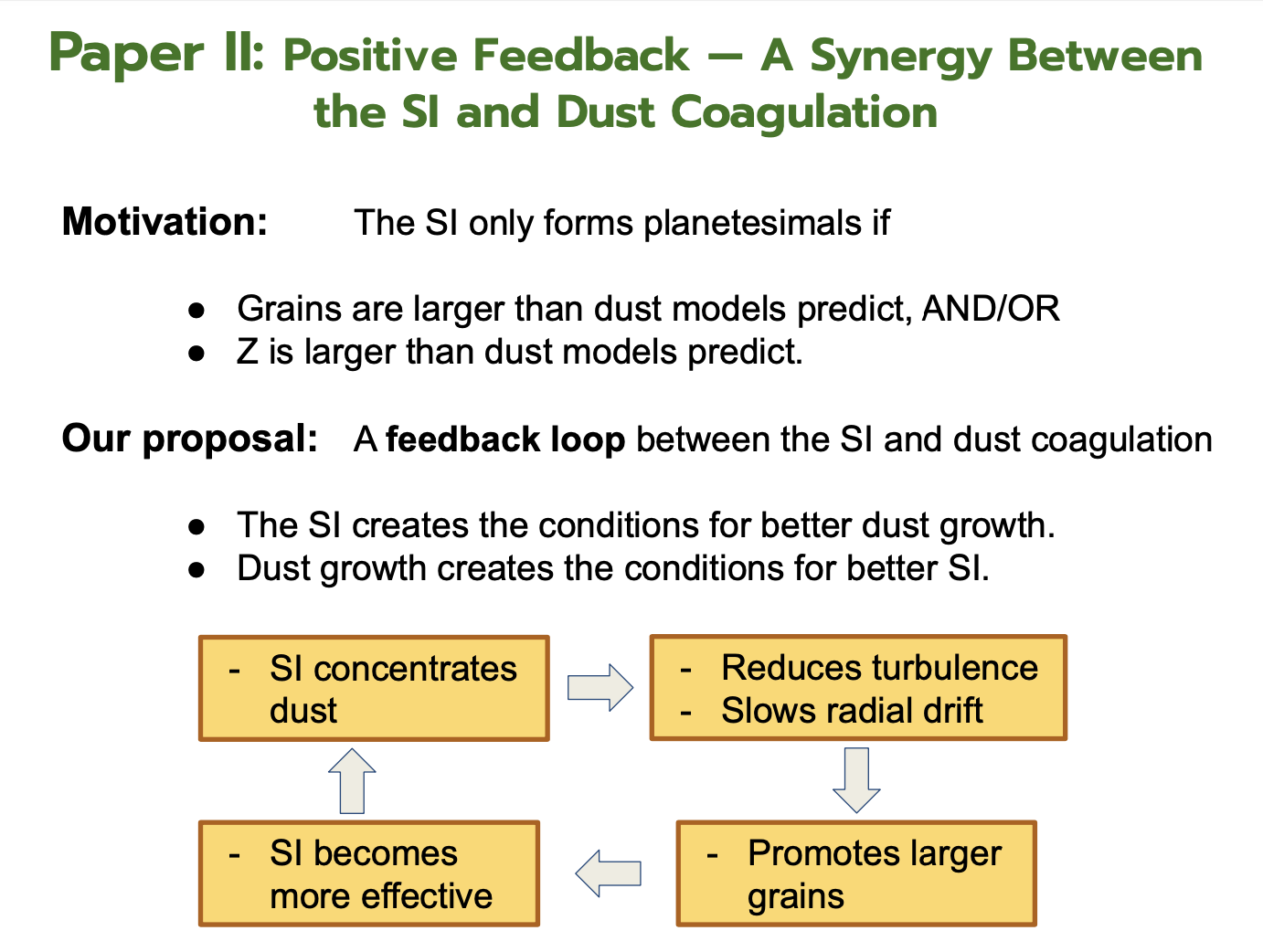 Slide by D. Carrera
Carrera et al. 2025
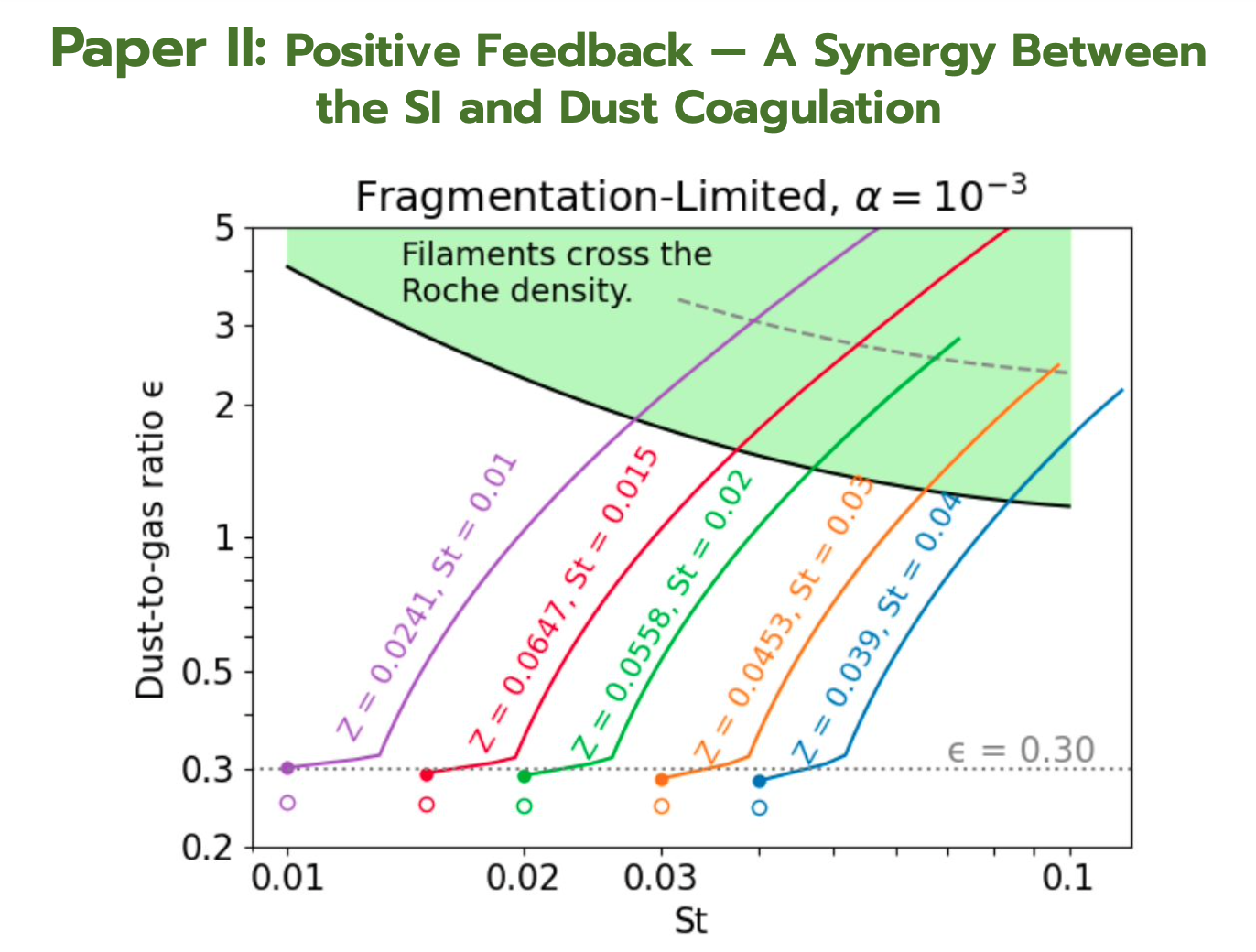 Slide by D. Carrera
Carrera et al. 2025
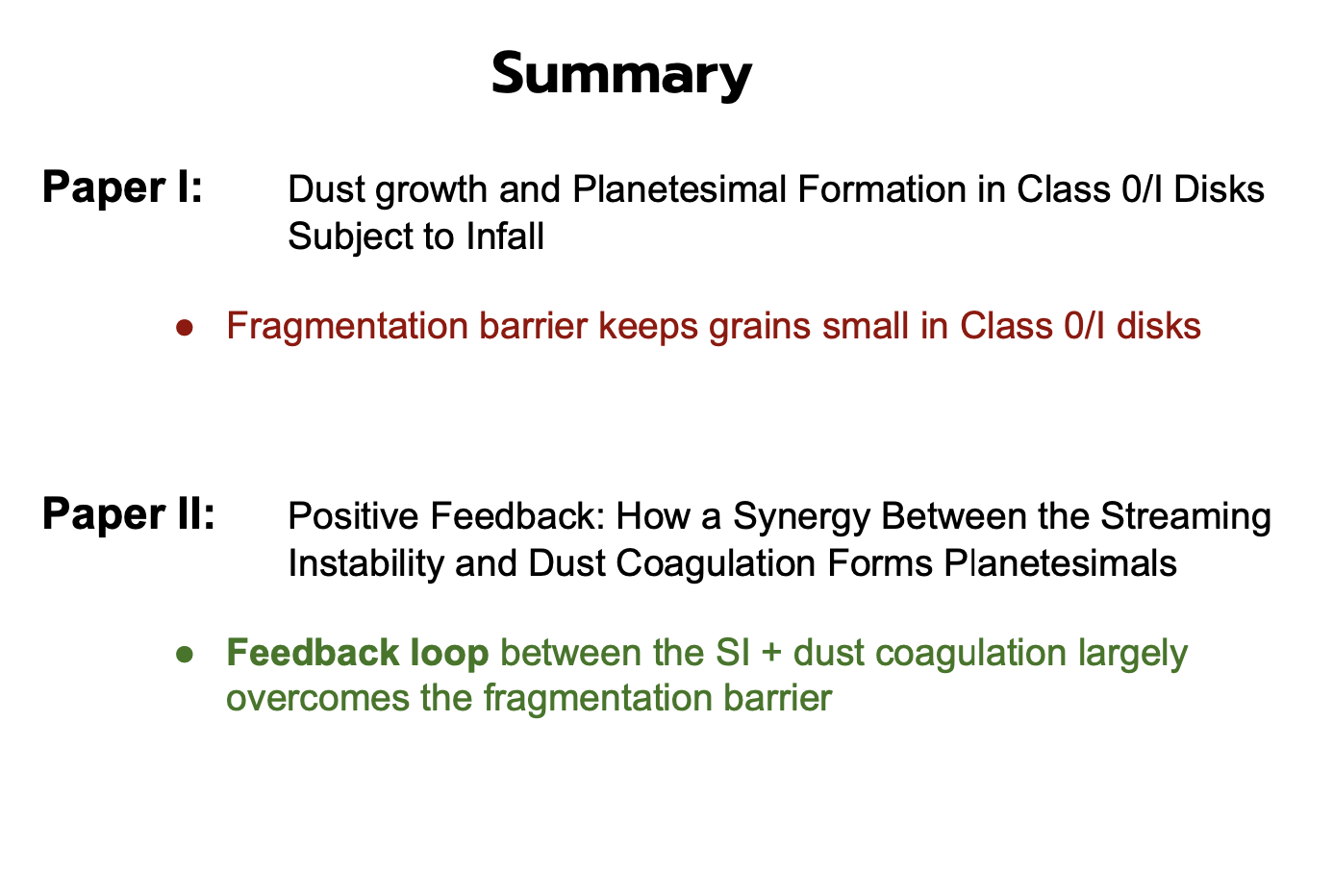 Slide by D. Carrera
Carrera et al. 2025